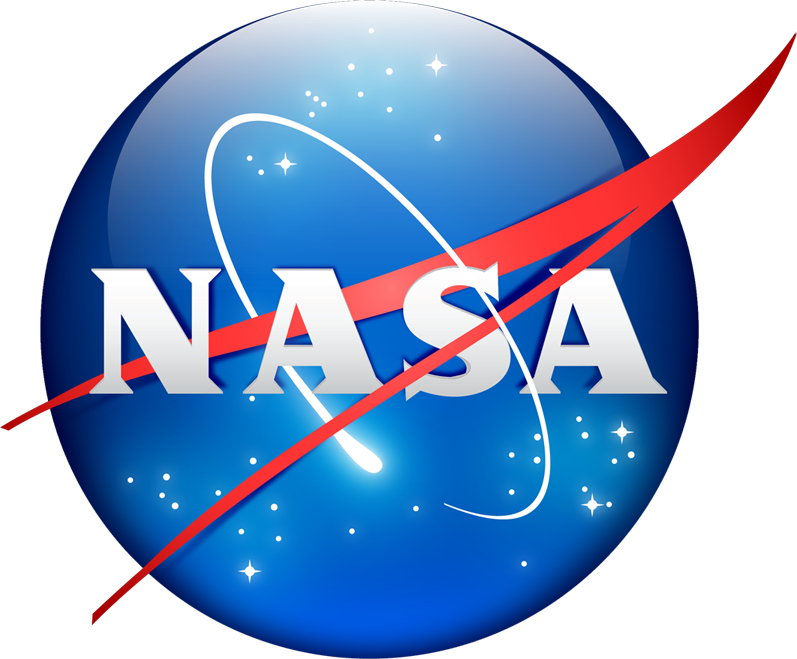 World Wind
&
Helsinki 2017
The Smartest of Smart Cities
Smart Cities Get Smarterby Thinking  Together
Every city needs what every other city needs.
Why is each city solving this problem as if alone?
A smart city works in concert with other cities.
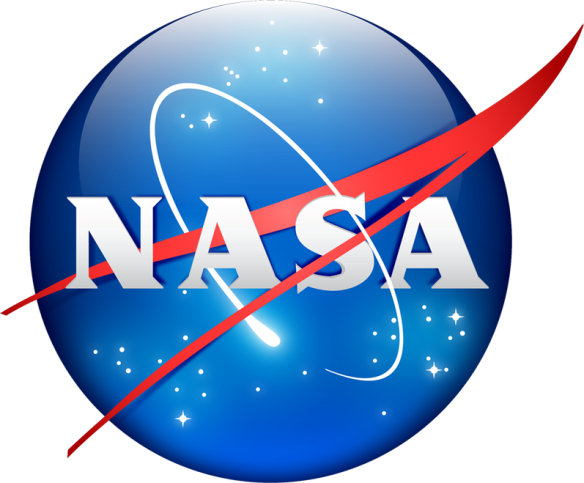 For the benefit of all
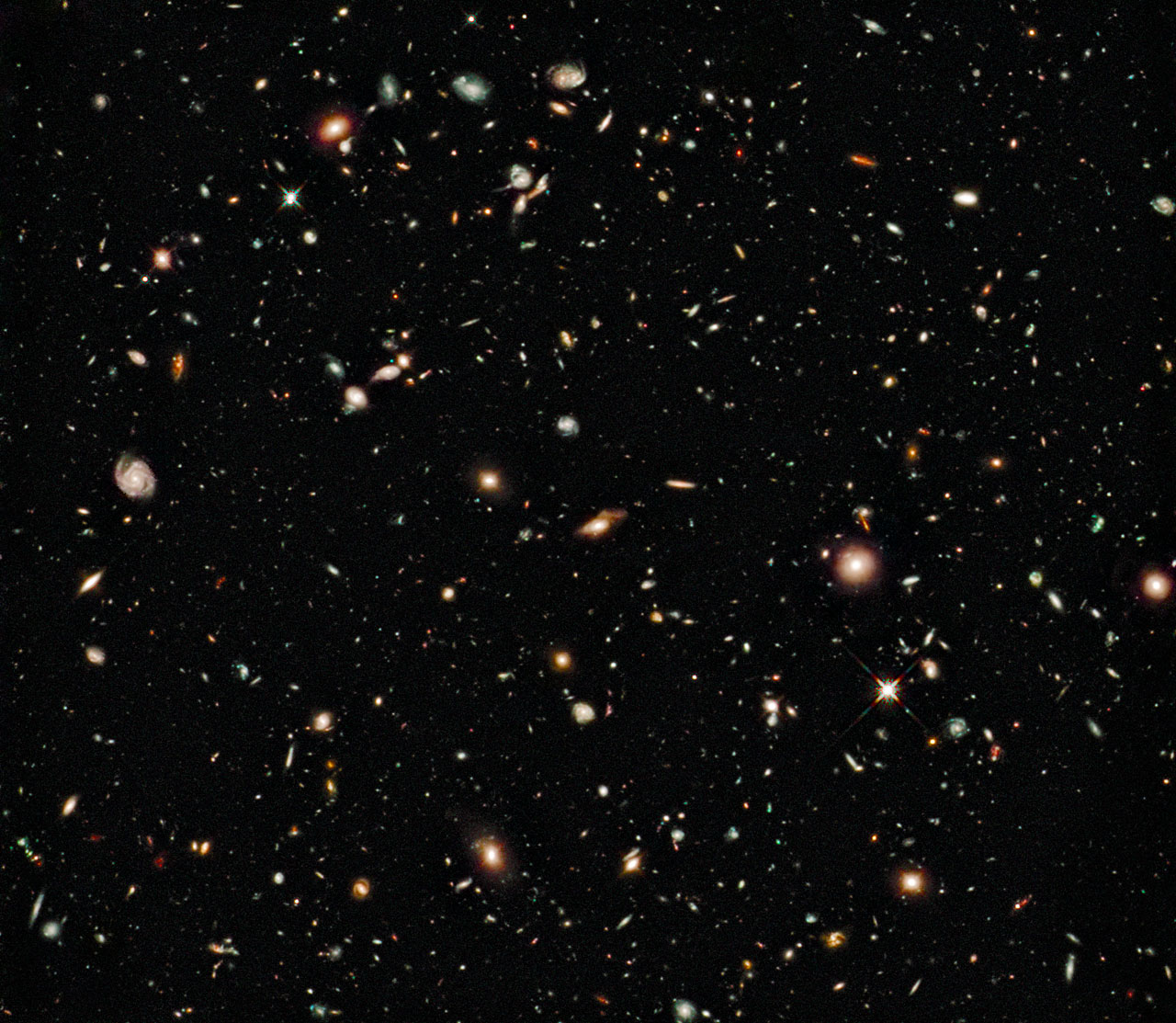 [Speaker Notes: Looking into deep space from our galaxy. . .there are over a 100 billion galaxies. . .each with over a 100 billion stars]
[Speaker Notes: The Milky Way from somewhere inside Andromeda.]
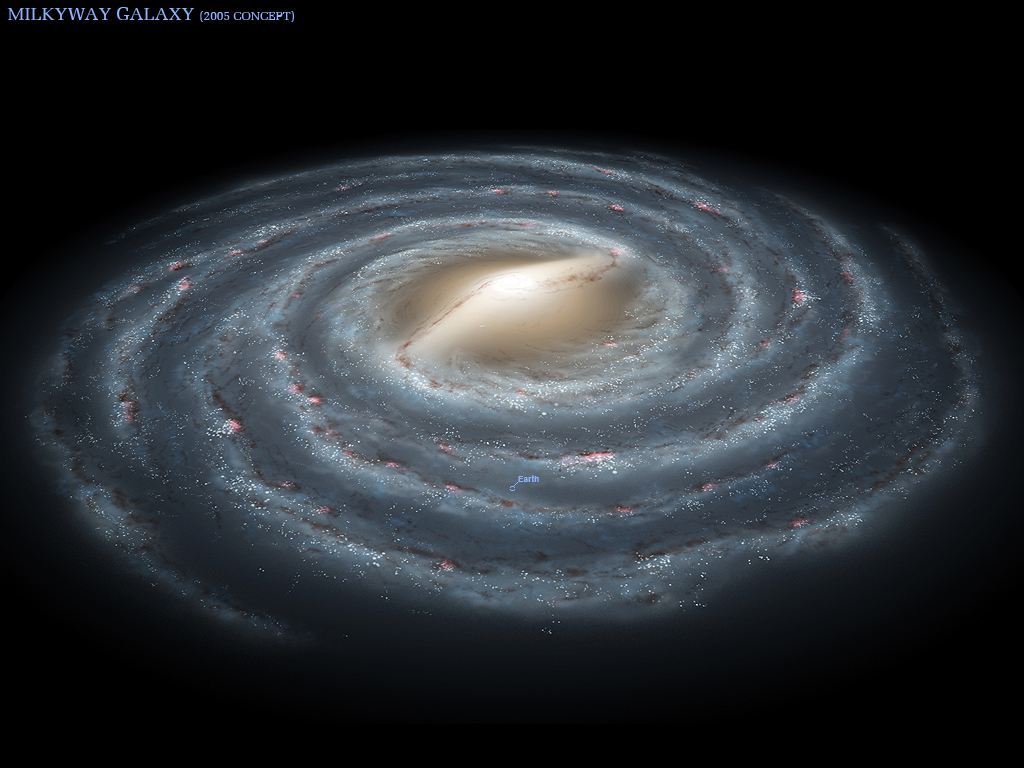 [Speaker Notes: The Milky Way]
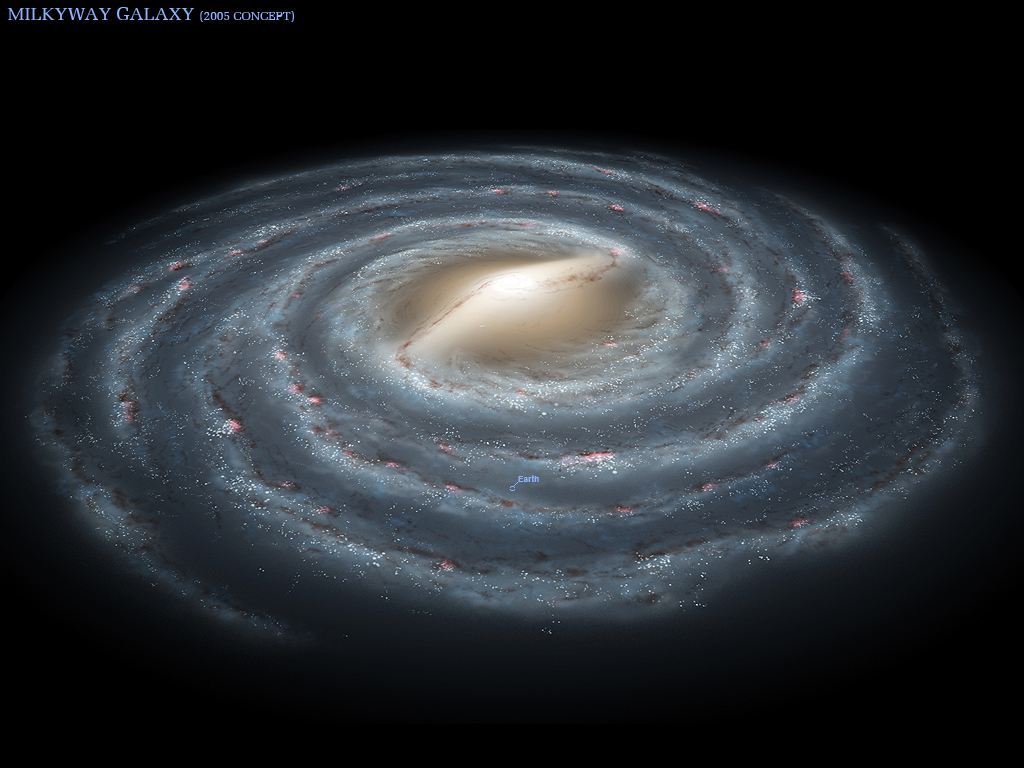 You are here!
[Speaker Notes: You are here!]
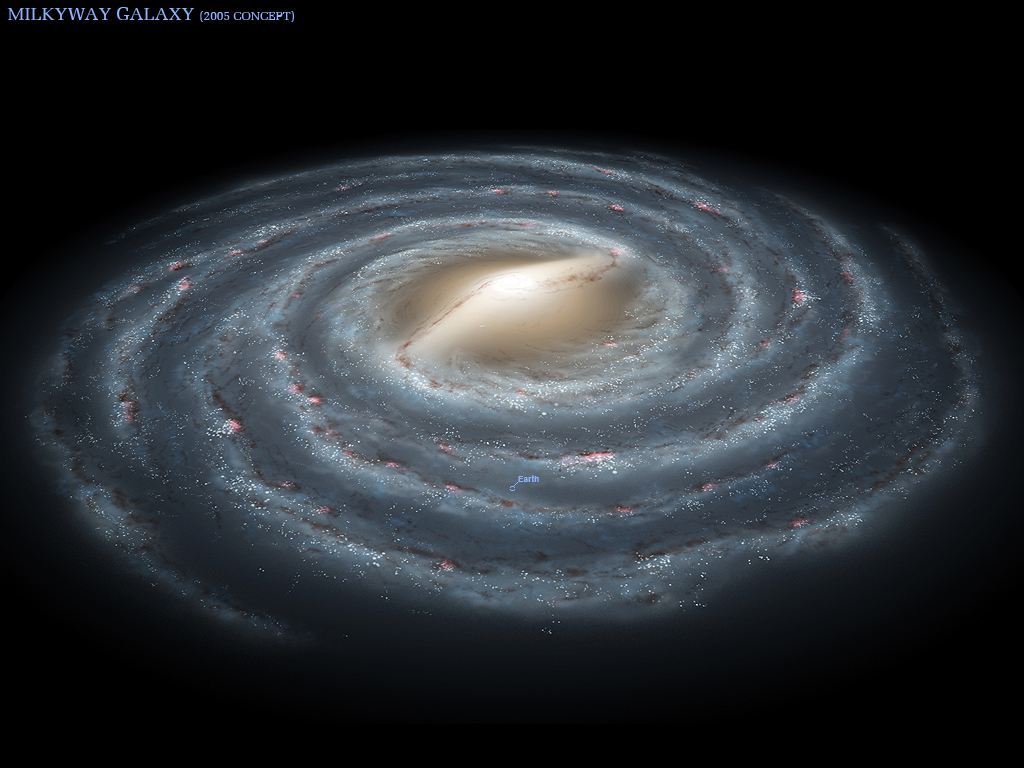 Oops!You were here!
[Speaker Notes: Oops! You are no longer here. . .]
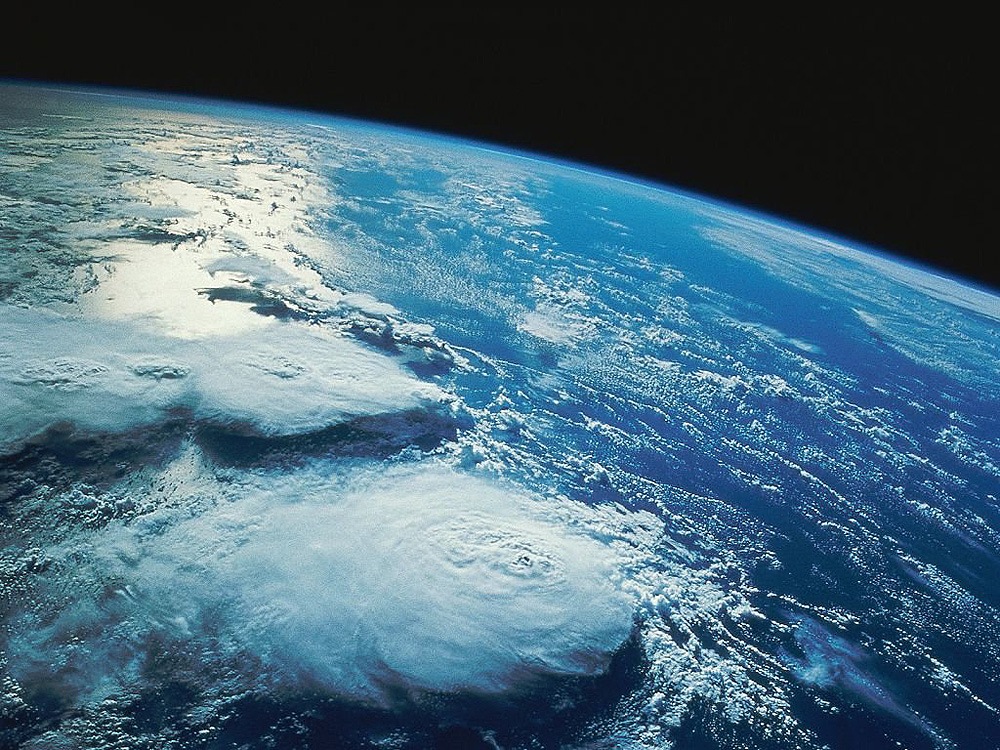 “Eyes look your last!  Arms take your last embrace!” . . . or . . .
	How beauteous mankind is! Oh brave new world that has such people in it!

Romeo or Miranda?
[Speaker Notes: “Eyes look your last!  Arms take your last embrace!” . . . or . . .

How beauteous mankind is! O brave new world, that has such people in't!]
0
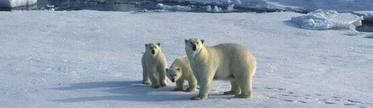 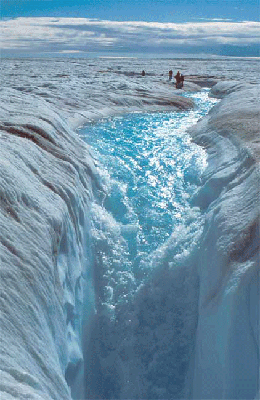 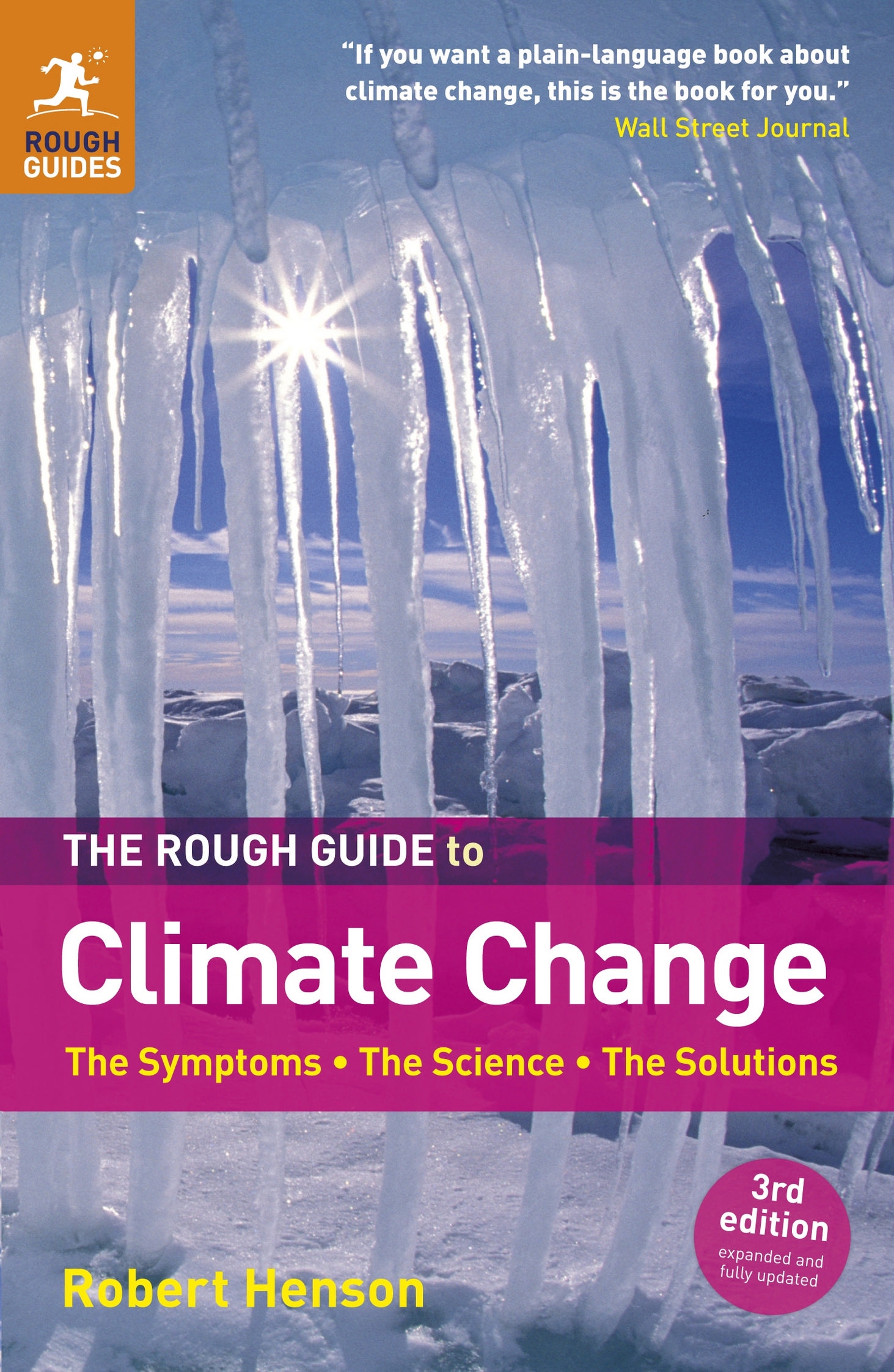 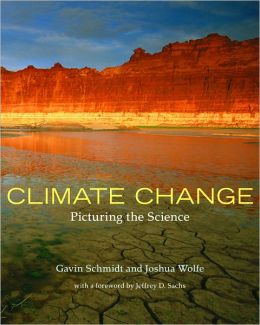 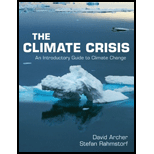 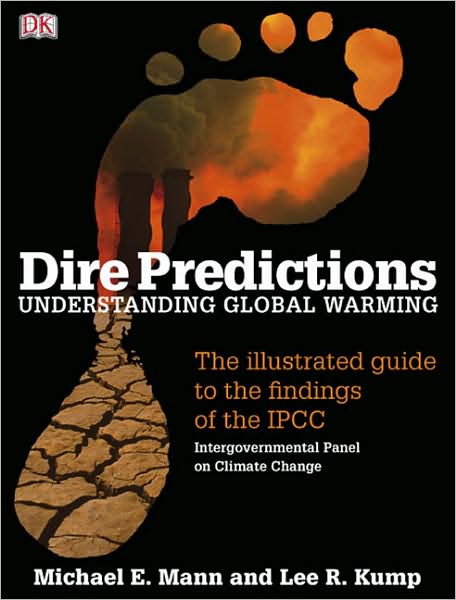 0
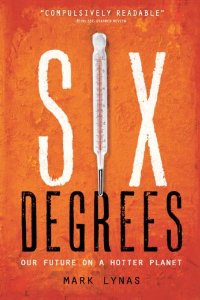 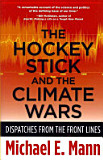 00000))00
00000000000
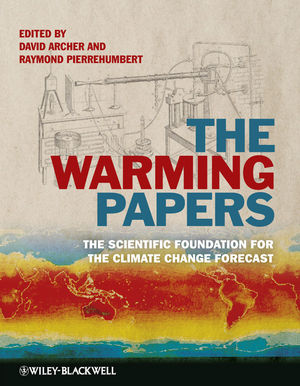 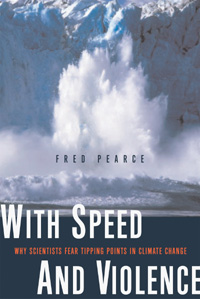 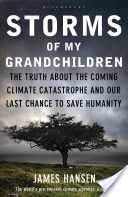 0000000000000
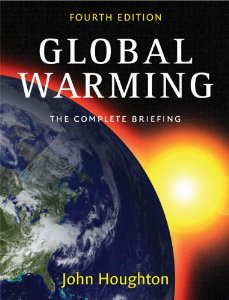 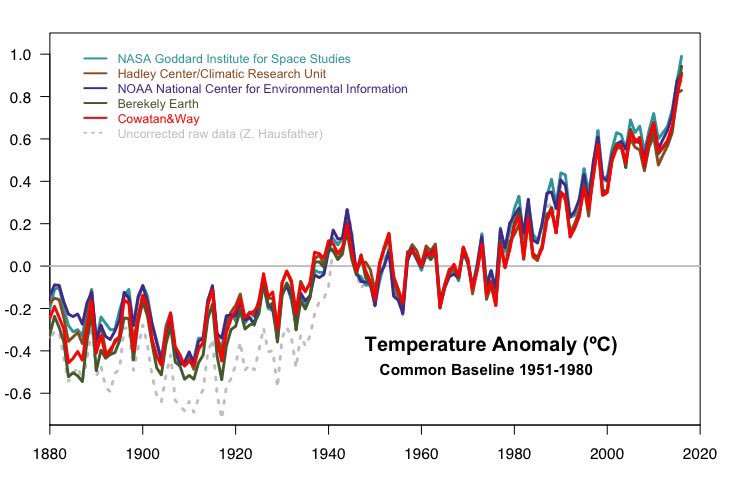 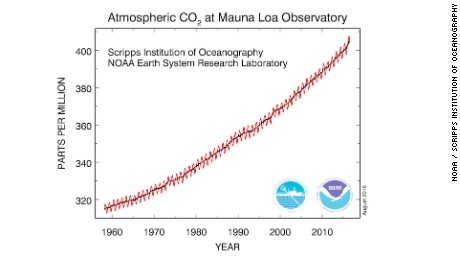 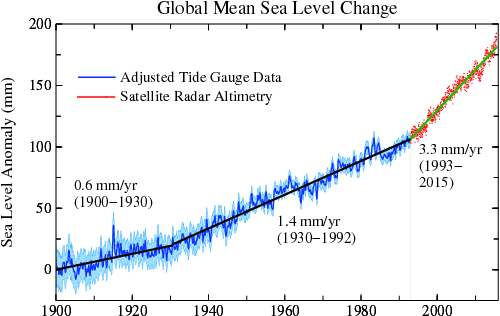 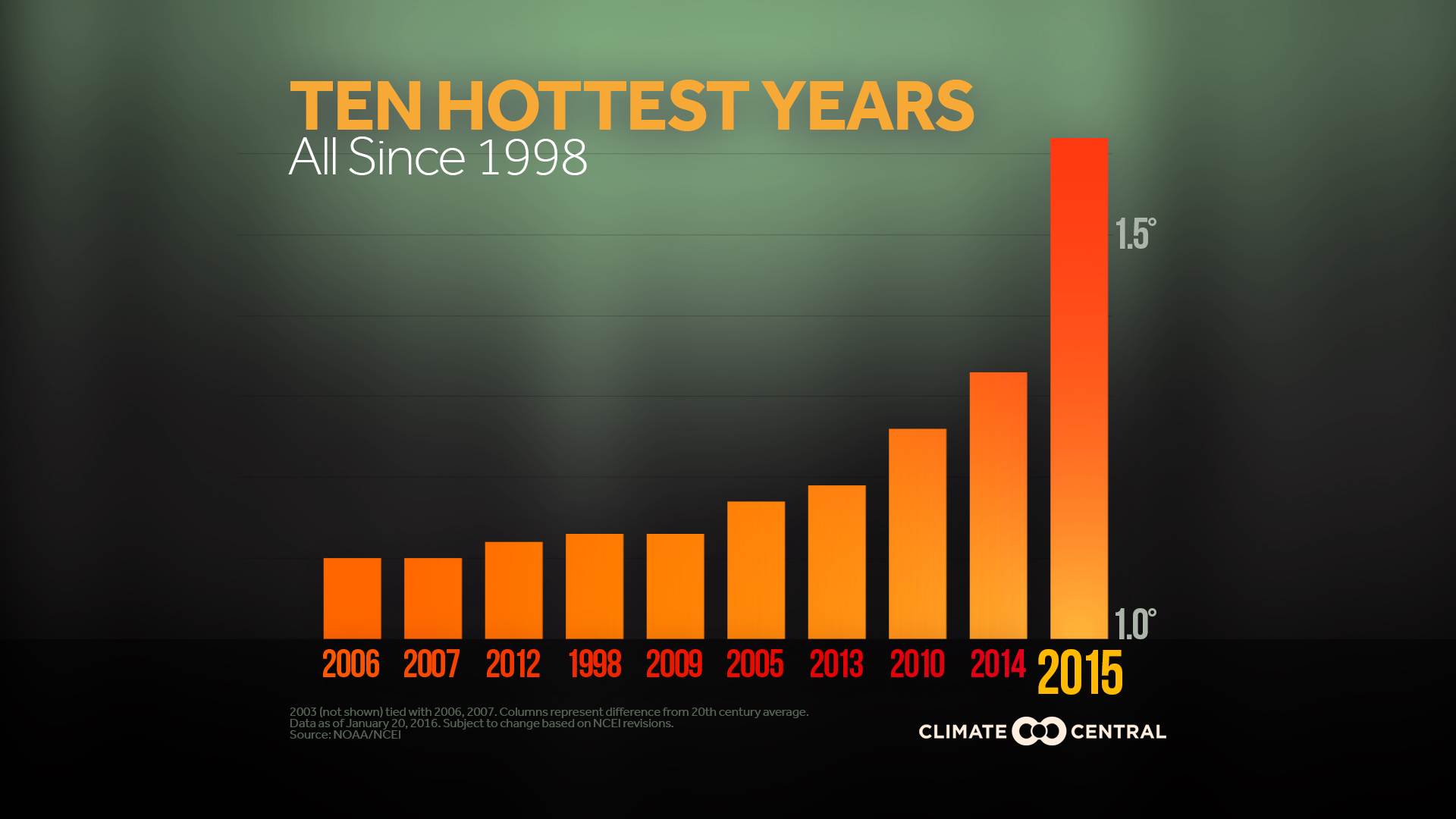 2016 was even hotter  than 2015! 2017 is on track to do the same
Sea Ice Extent
    Maximum        &         Minimum
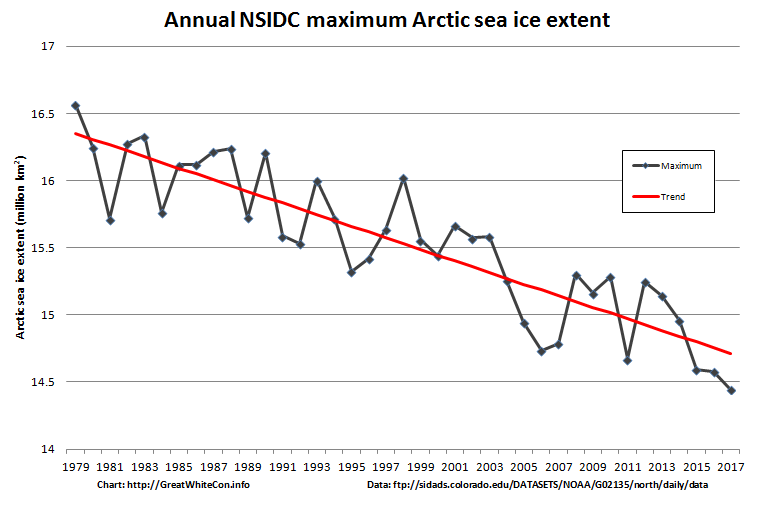 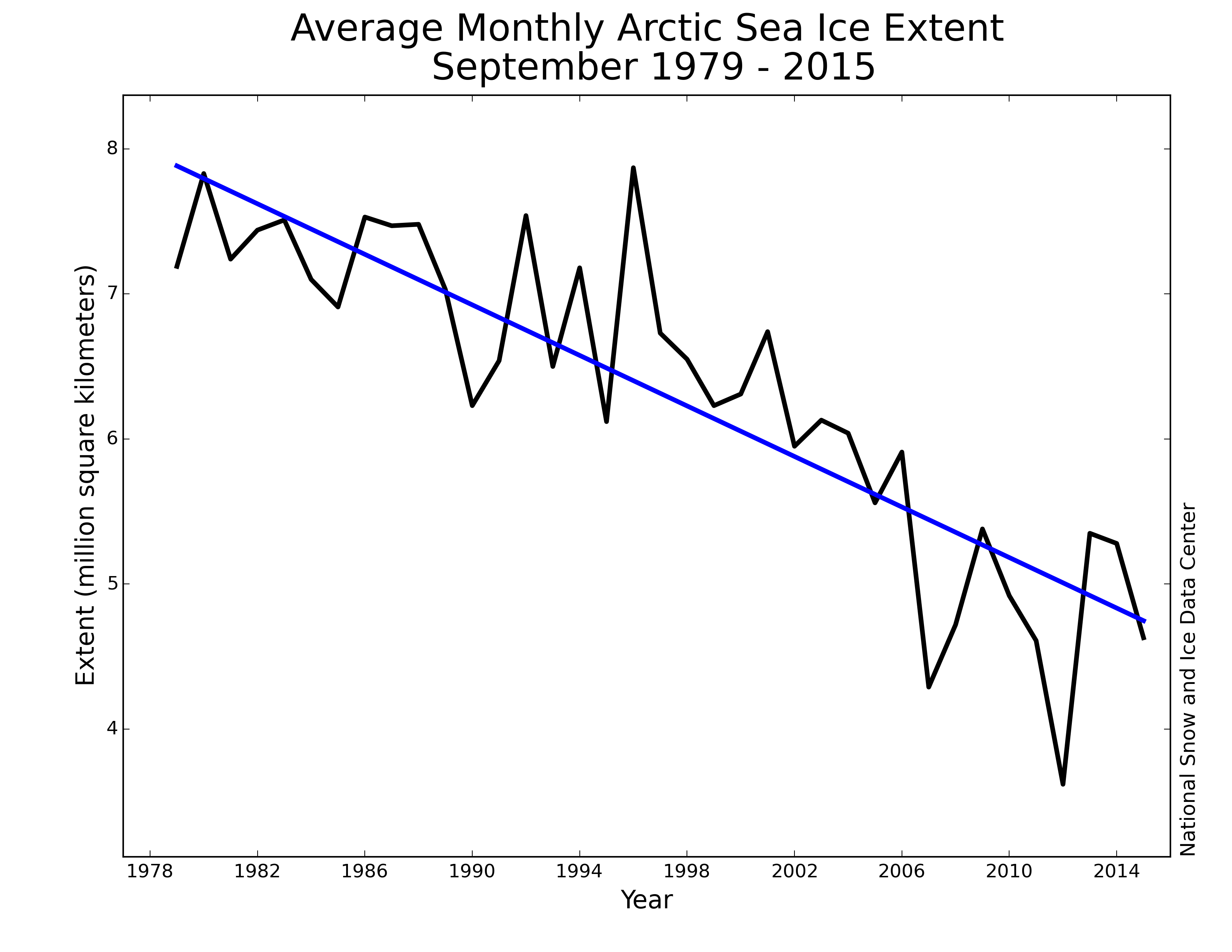 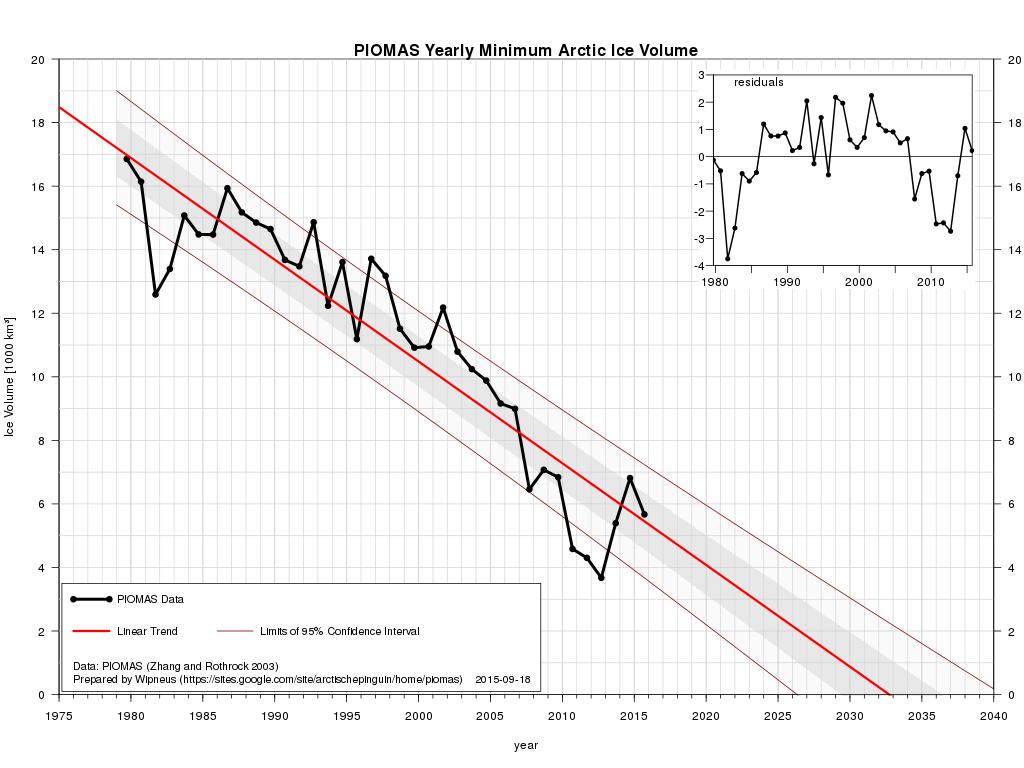 Sea Ice
Volume
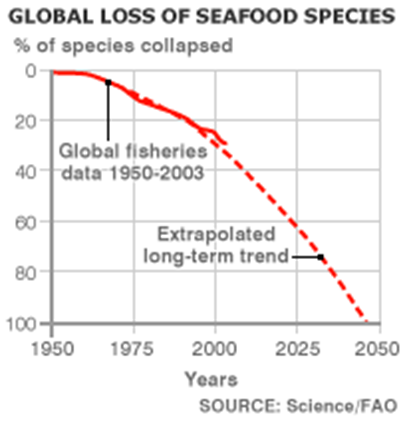 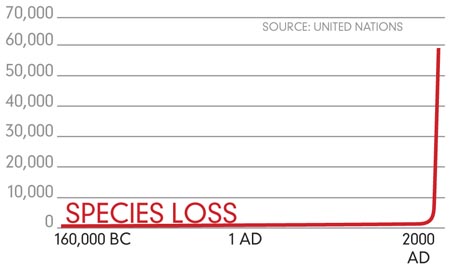 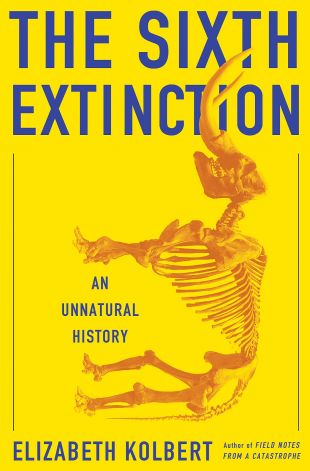 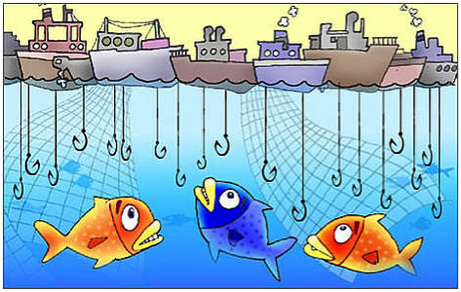 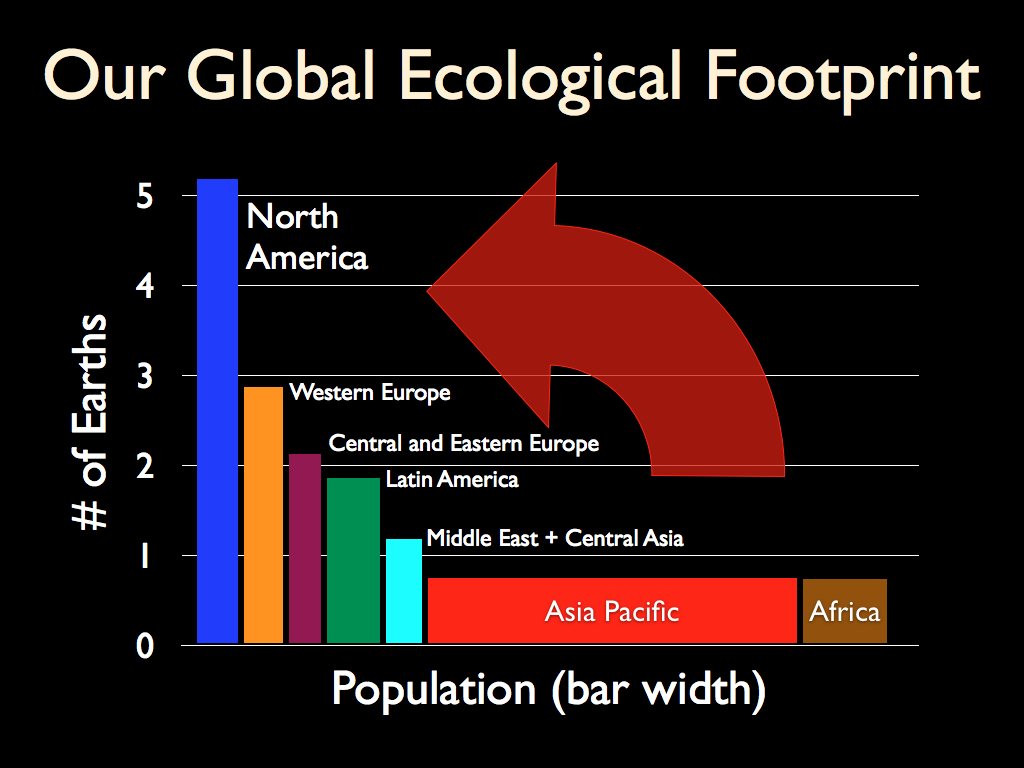 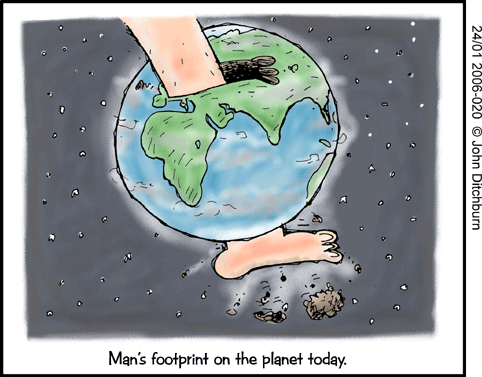 How Can Cities Be Smart Together?The Magic Formula: Think Global Act Local
Open Standards for data format are essential.  
National Directives help, i.e., US NSDI & EC INSPIRE
Open Source wherever and whenever possible.
Open Data wherever and whenever possible.
Common ‘open source’ platforms facilitate ‘big’ solutions.
Leadership counts! Build local solutions and share big!
US NSDI  &  EC INSPIRE  Directives
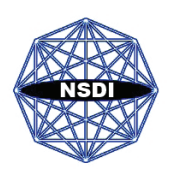 US National Spatial Data Infrastructure
…the technology, policies, standards, and human resources necessary to acquire, process, store, distribute, and improve utilization of geospatial data.
EC Infrastructure for Spatial Information for Europe
…enable the sharing of environmental spatial information among public sector organisations, facilitate public access to spatial information.
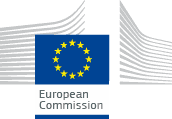 Web World WindJointly Developed By
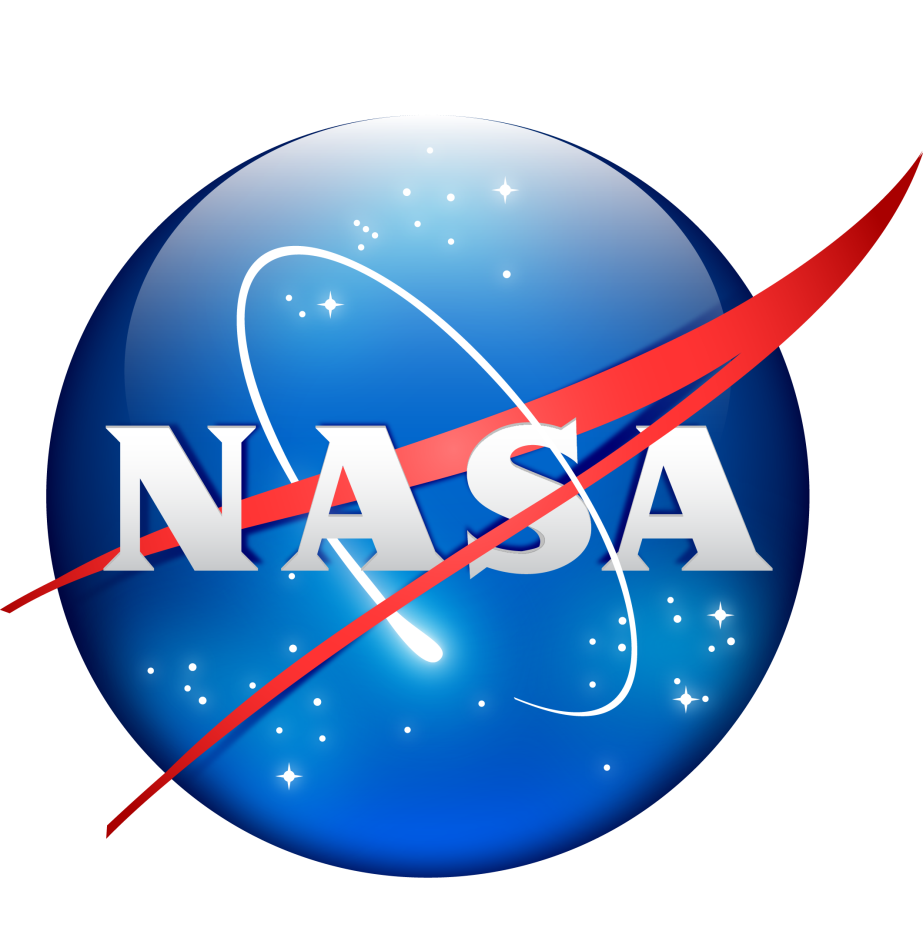 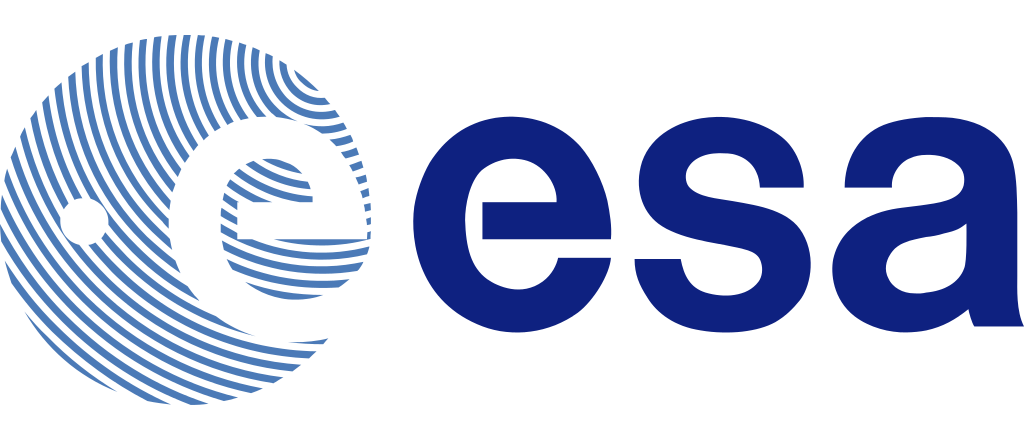 &
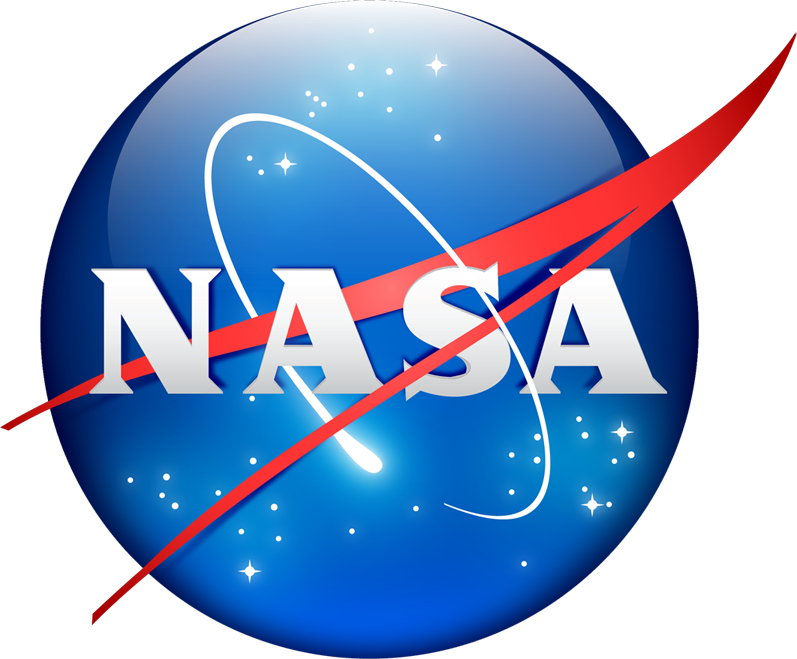 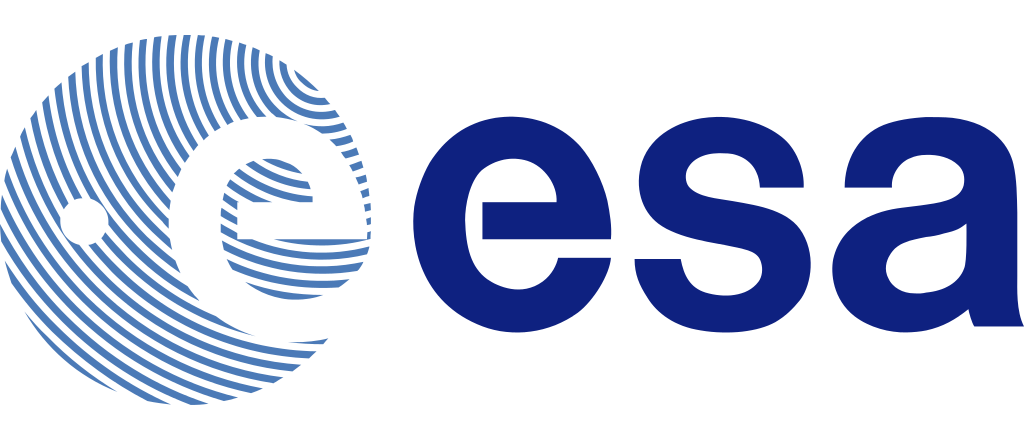 World Wind
Accurate Earth context for spatial data.
API-centric modular componentry for any App.
Easily learned and quickly incorporated.
Fully extensible, add any functionality.
World’s longest running Open Source virtual globe.
Any Data Source
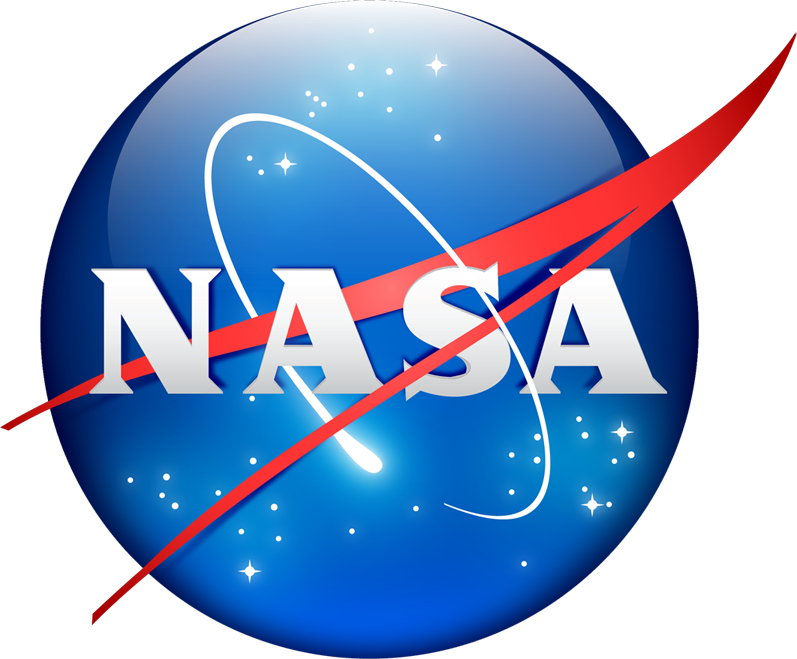 World Wind
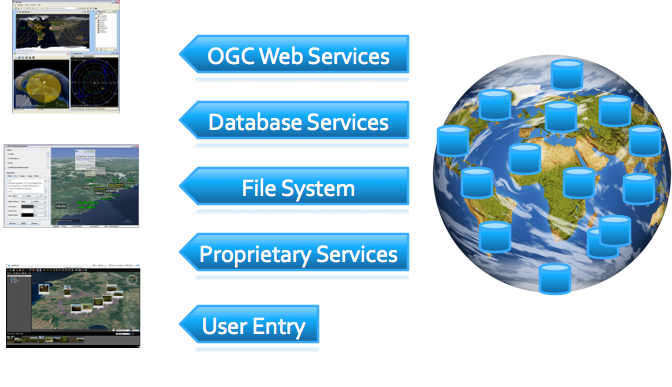 Any Data Type
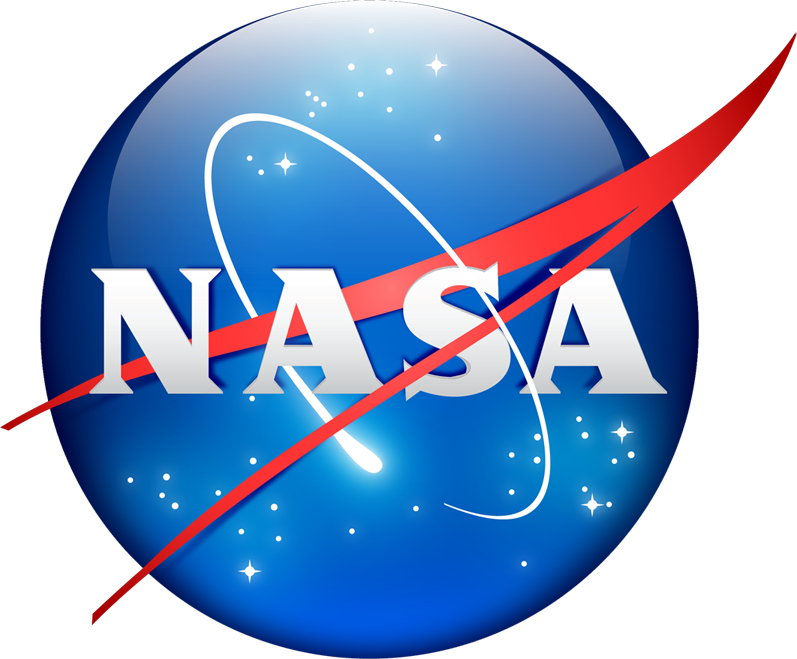 World Wind
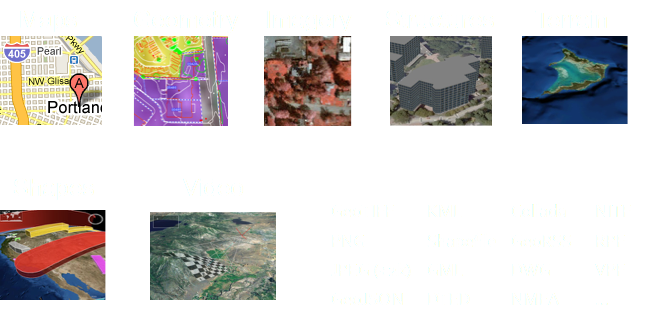 Any Data View
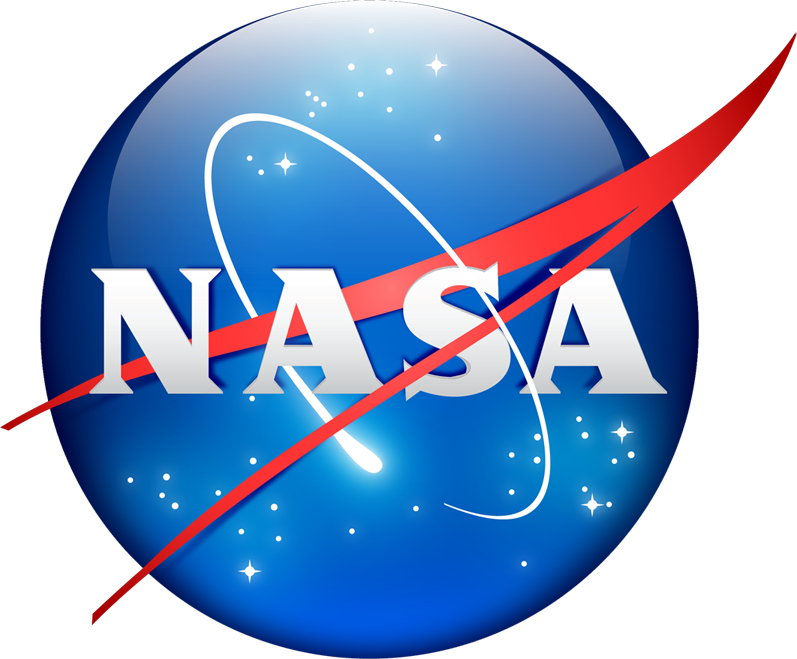 World Wind
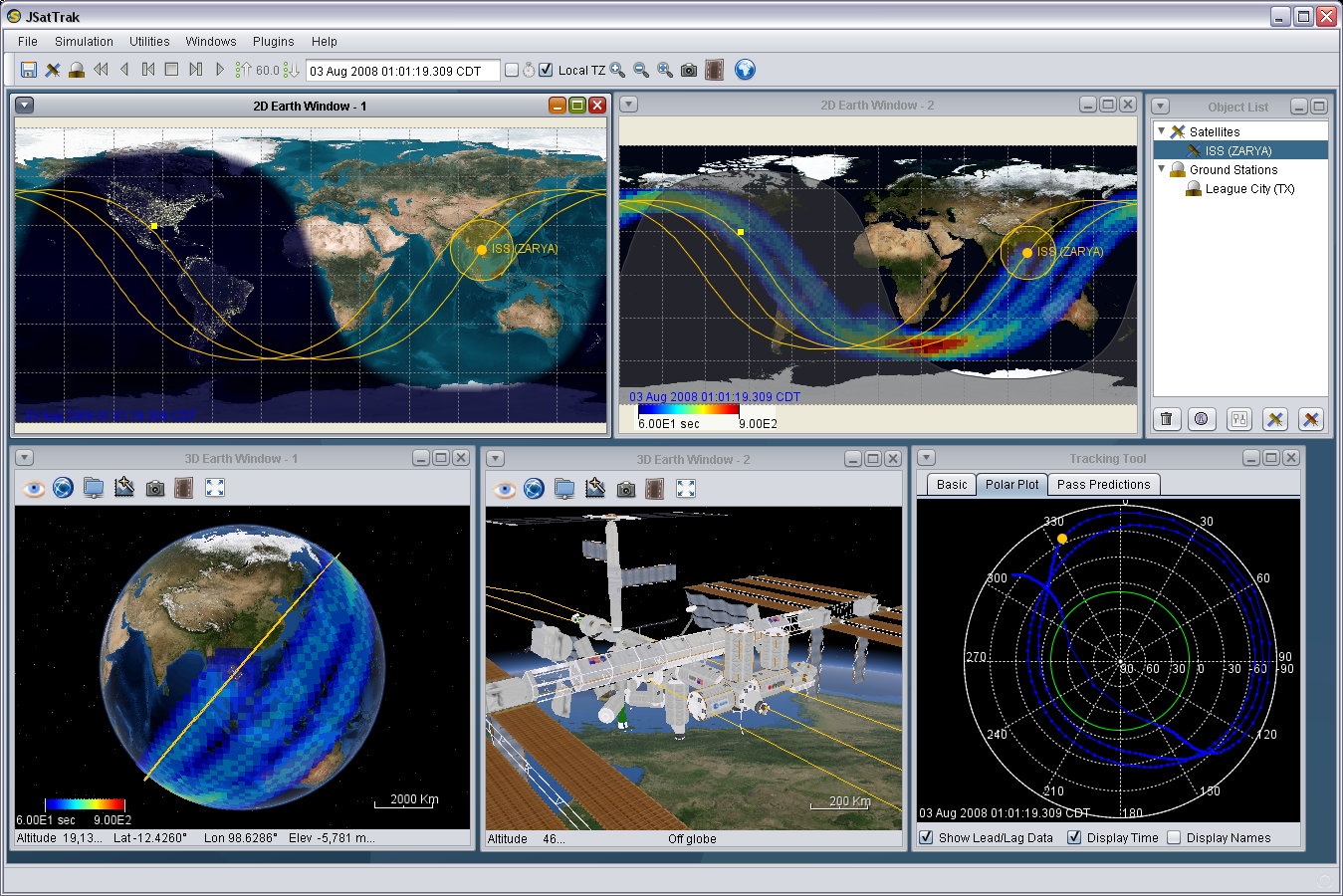 Not one app, any app you want. . .
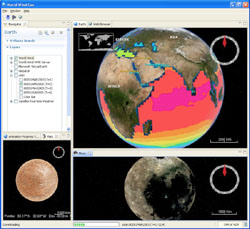 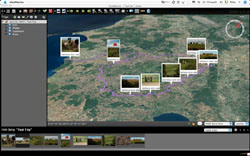 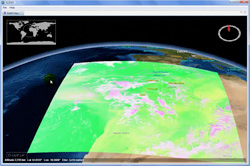 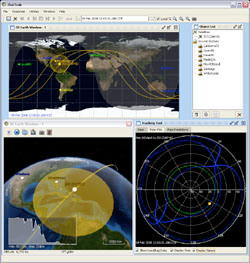 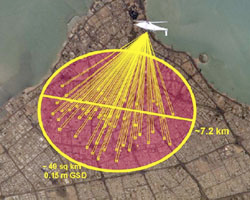 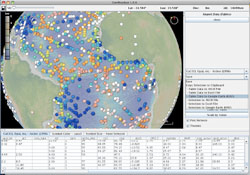 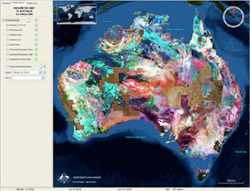 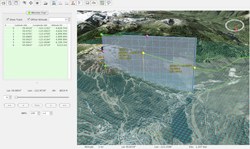 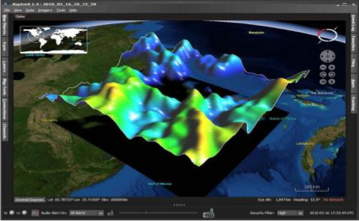 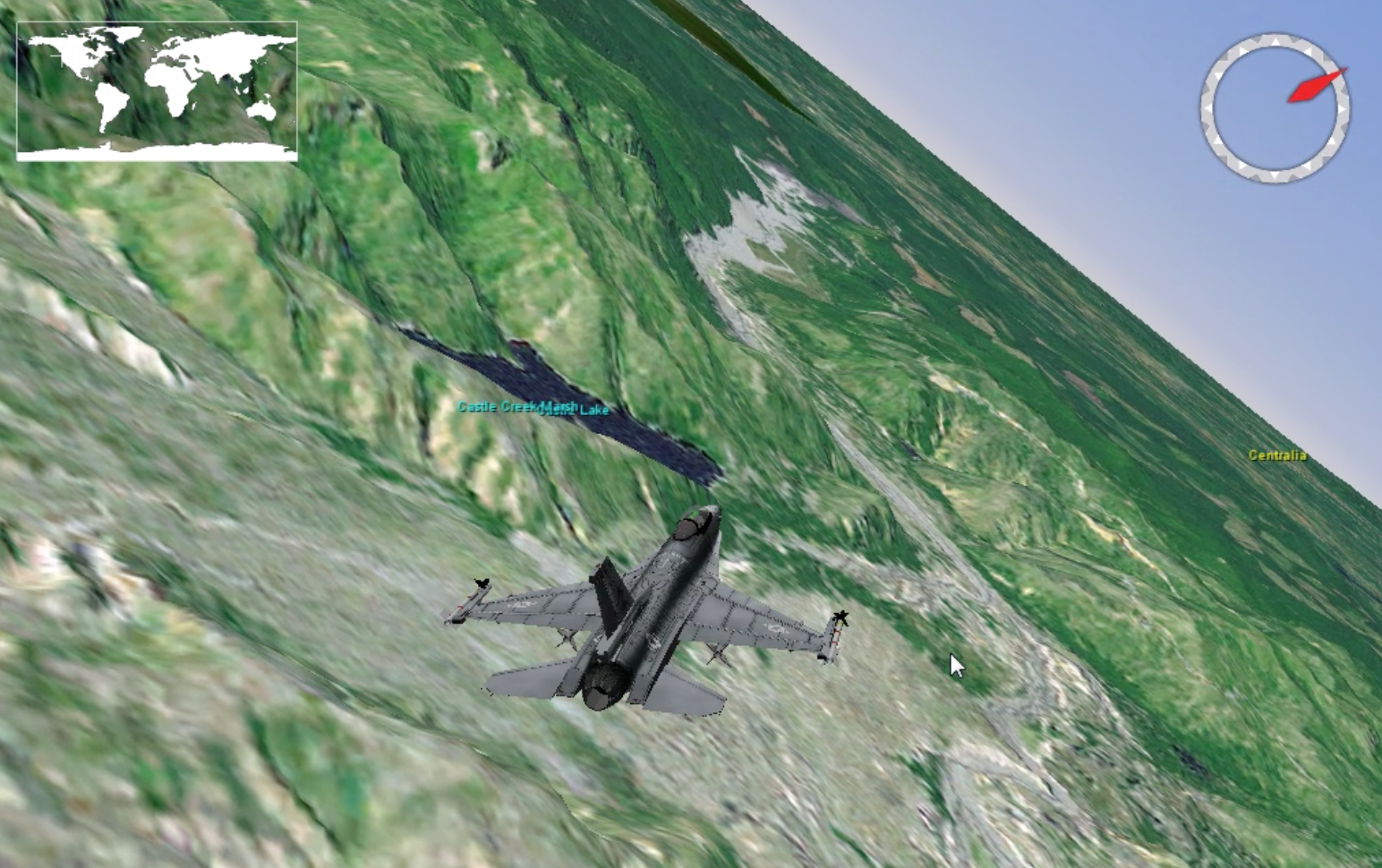 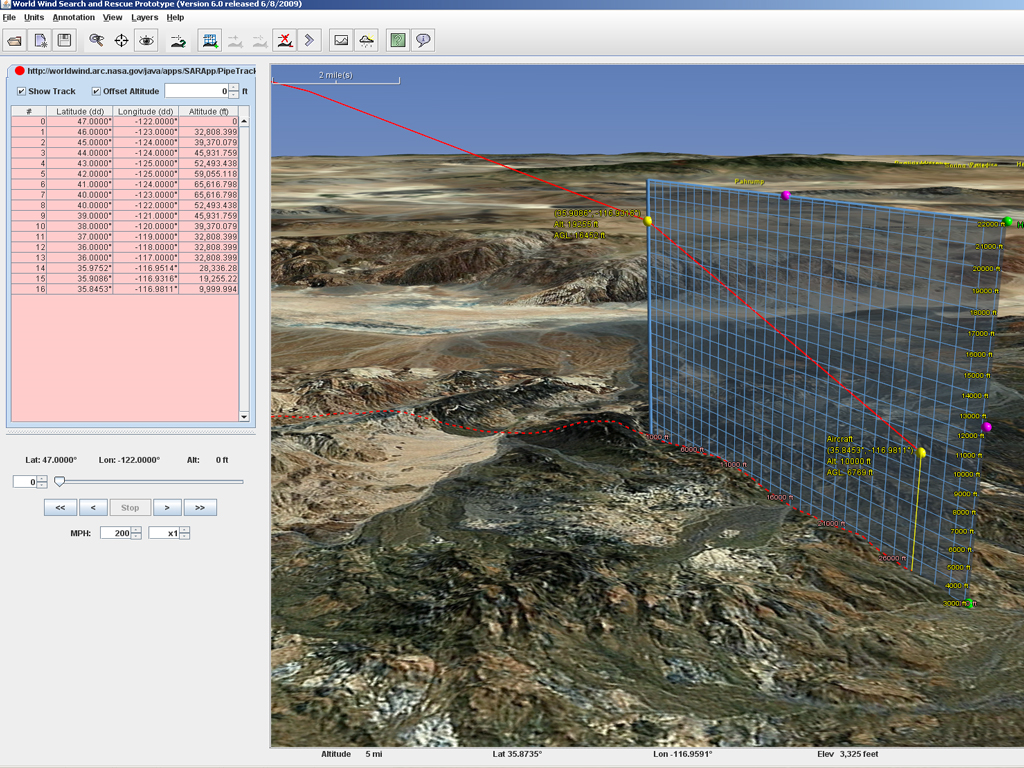 Flight Simulator
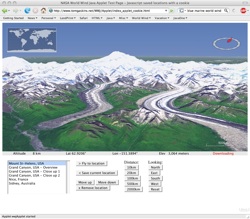 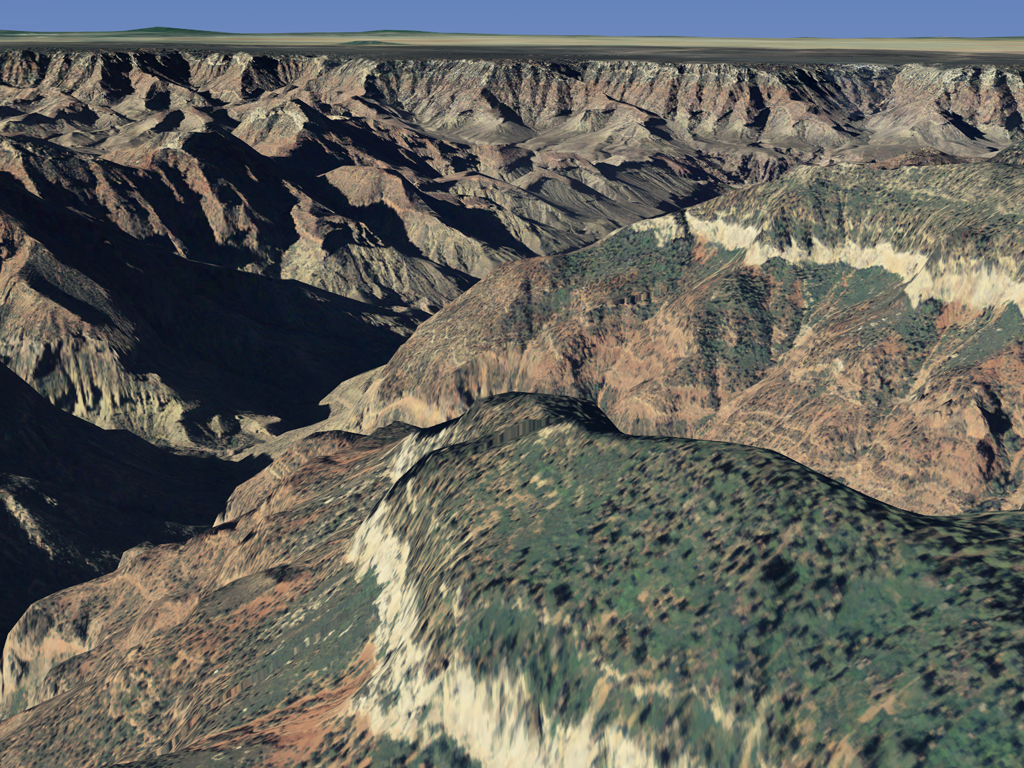 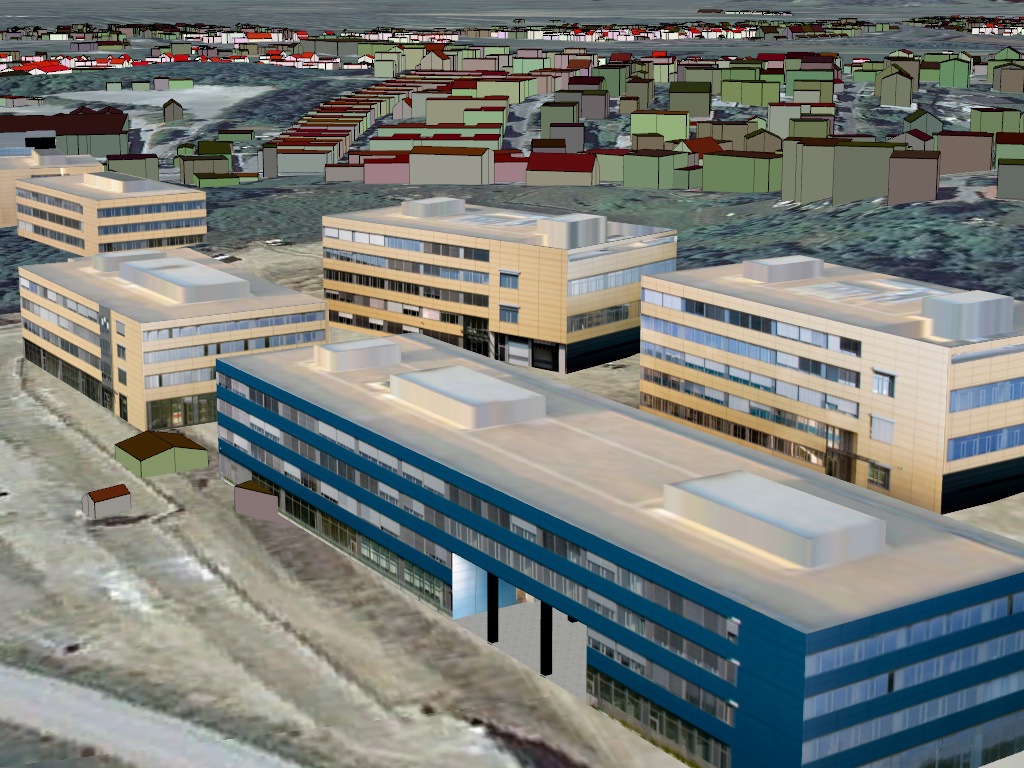 Almost like being there!
Every building  for the country of Slovenia
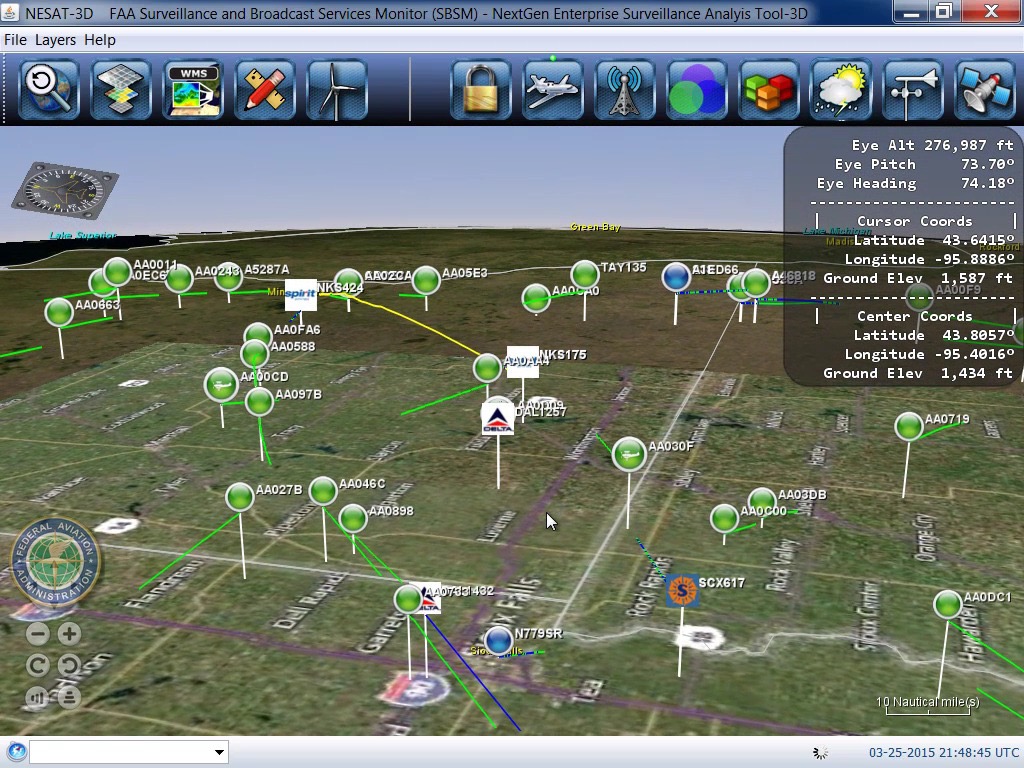 The FAA’s next-gen Air Traffic Management system
[Speaker Notes: In the air]
Sub-Surface
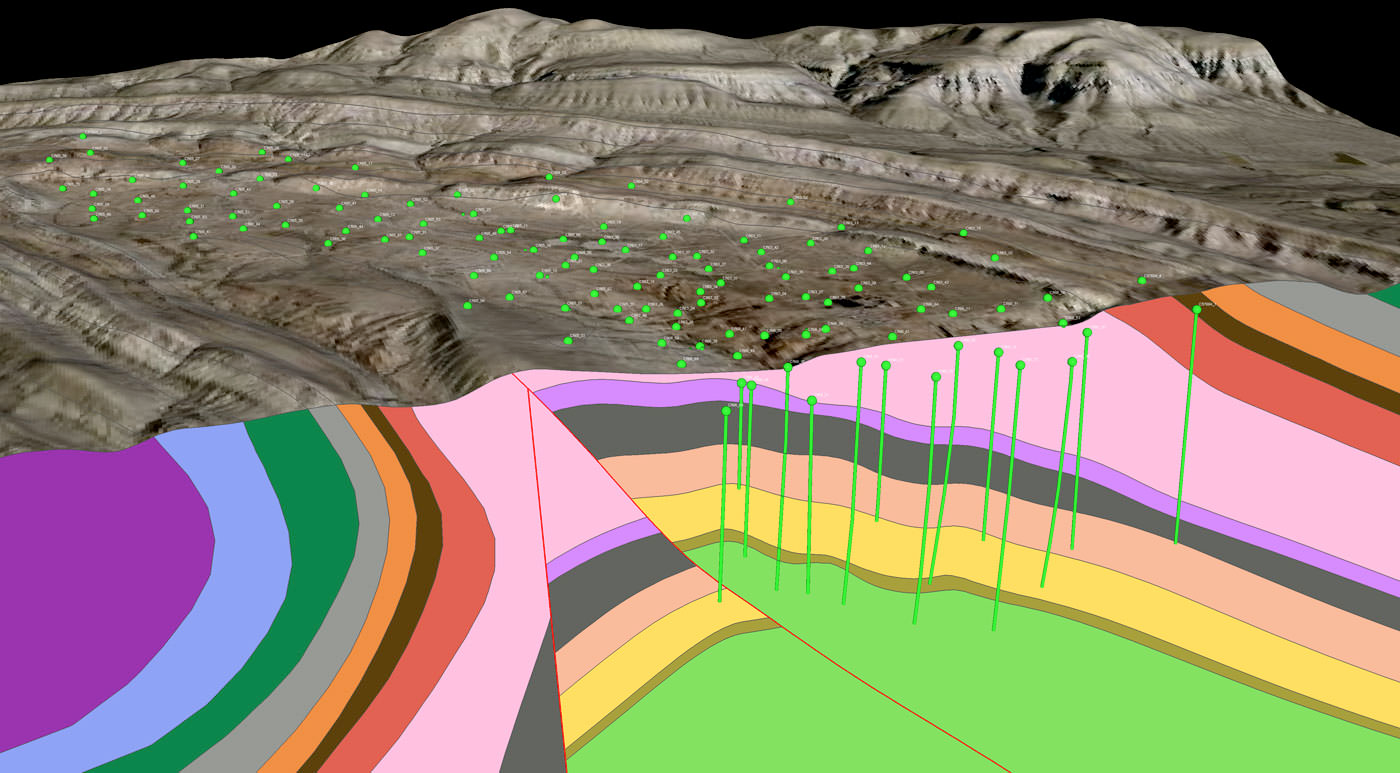 Image from Dynamic Graphics, Inc.
[Speaker Notes: Under ground (web version)]
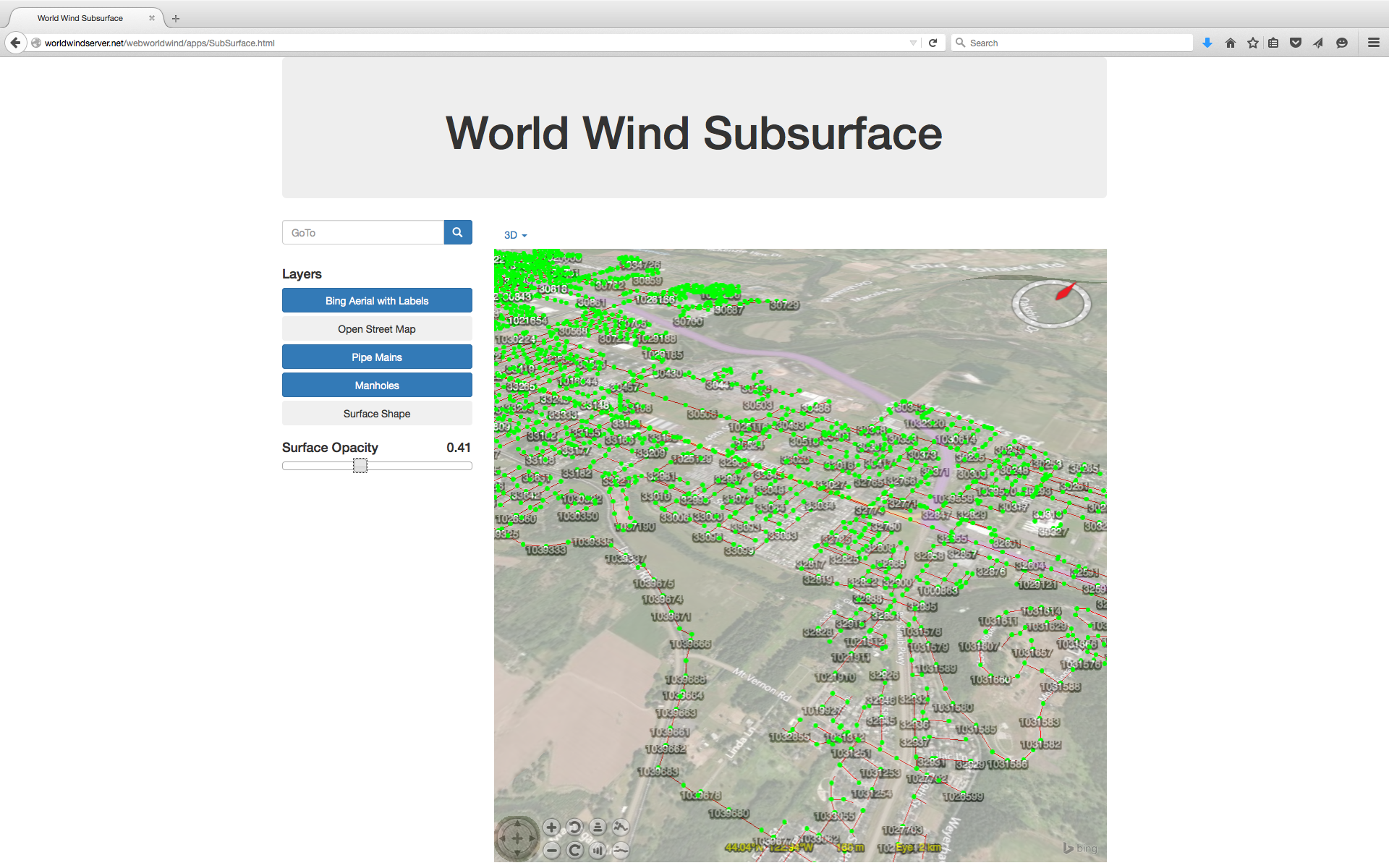 [Speaker Notes: Under ground (web version)]
Interactive Analysis
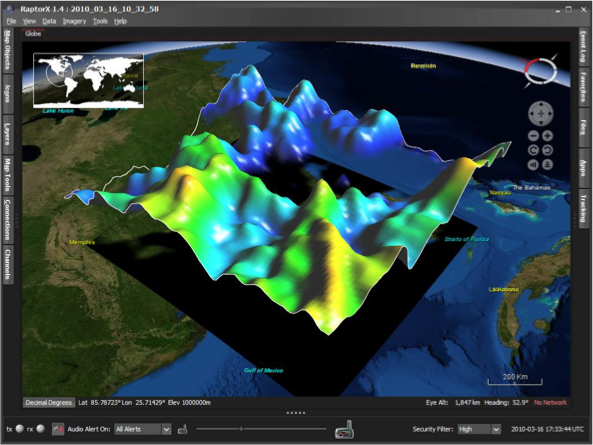 4D data comes alive, plays like a movie
[Speaker Notes: Dynamically interact with data and the real world]
Interact with Terrain
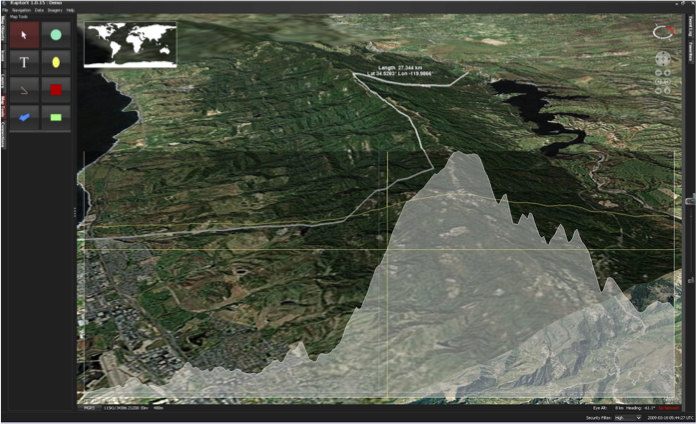 Interact with Buildings & Terrain
Line-of Sight
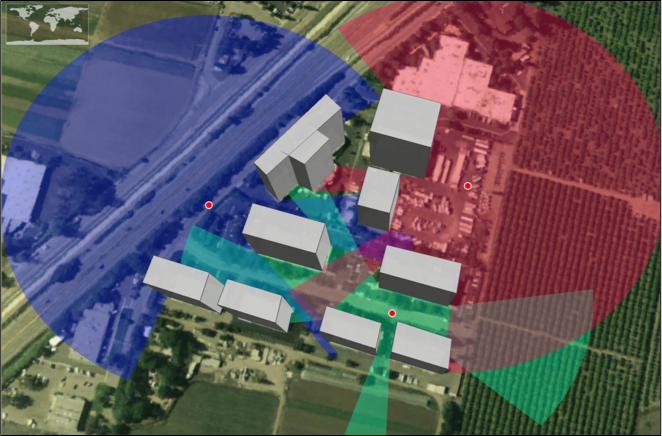 Architecture
Web World Wind
World Window
Canvas
WebGL
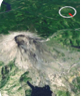 Globe
Terrain
App
Web
Layers
Imagery
Navigator
Shapes
Extensible Modular Componentry

Architected to extend indefinitely
[Speaker Notes: The basic architecture for visualizing your data.]
WorldWind Is:
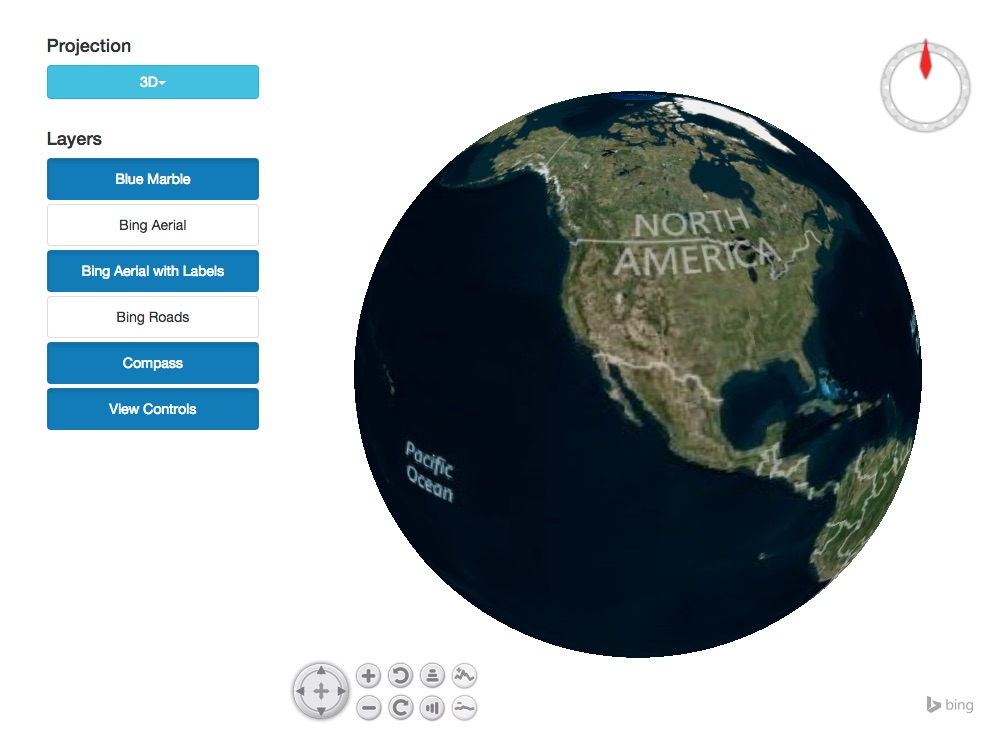 Open-Source Virtual Globe.
Java, JavaScript, Android.
Library for use in any app or web page.
An Application Component, not an ‘app’ itself.
If you want to see your data in native context,just plug-it-in to your app.
WorldWind Provides
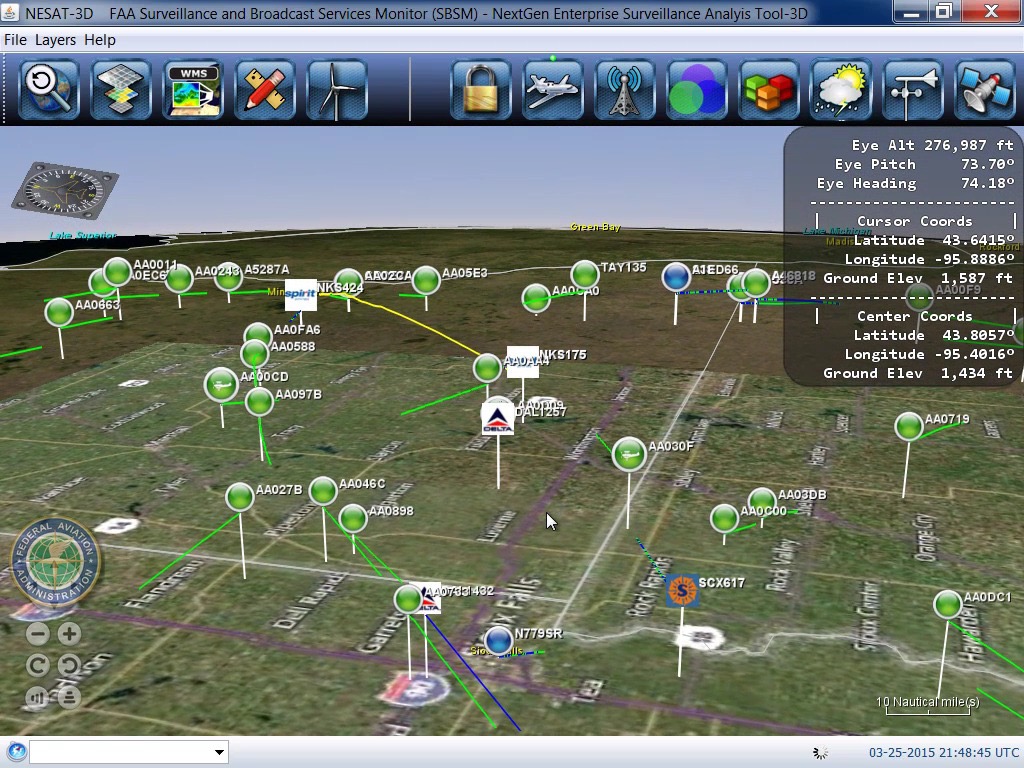 Geographic Context for Data and Information Visualization
Rich Set of Shapes and Graphics Primitives
Data Import From Anywhere: Local, Web, Cloud, Database, OSM,…
Provides Viewing, Picking, Scene Control, etc.
CitySmart
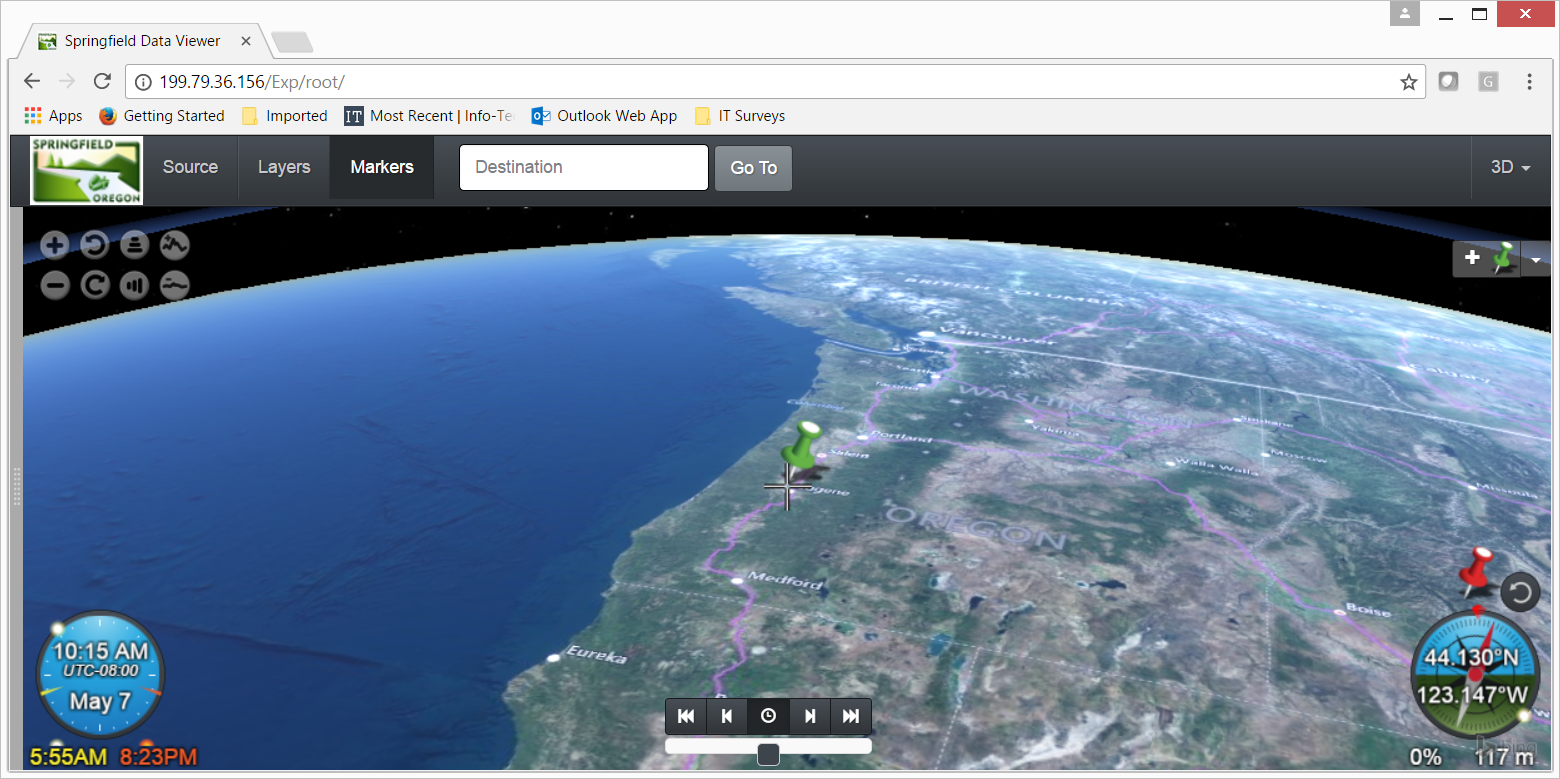 City of Springfield, Oregon
Case study – CitySmart
Lat/Lon at cursorAngle of Sun (red)Terrain slope(flat in this case)
Local Time
Sunrise & Sunset
Infrastructurethe Back-end
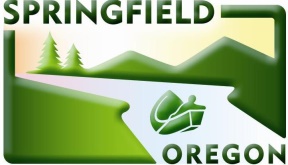 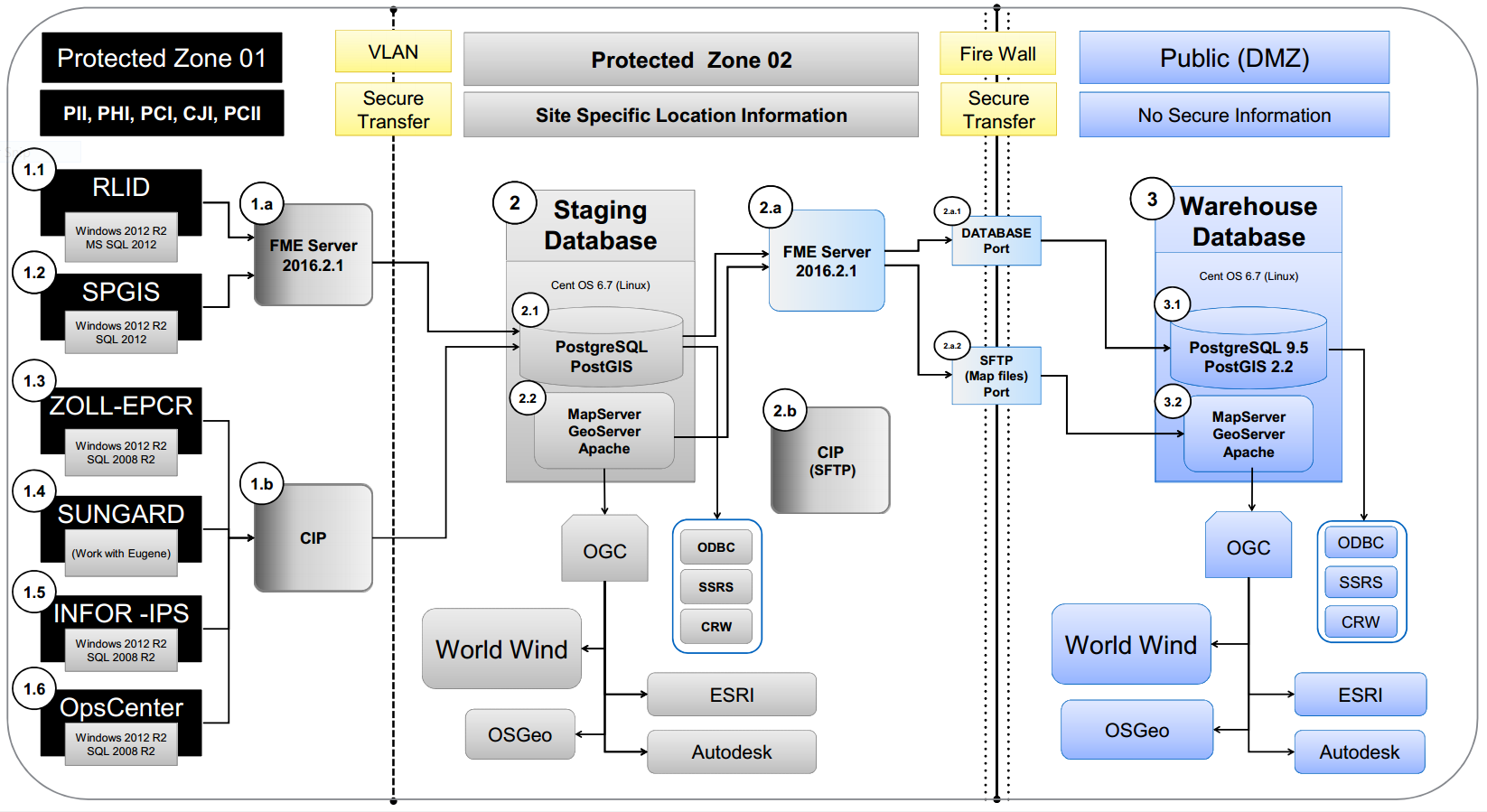 [Speaker Notes: Infrastructure:

Segregate protected zone one, containing sensitive/production information
RLID – Regional Land Information System
SPGIS – Springfield GIS information (facilities, natural resource, planning, etc.)
Zoll – ambulance services (911, transport, etc.)
Sungard – police services (911, community policing, criminal justice, etc.)
OpsCenter – Emergency Operations services

Establish a protected zone to for warehousing purposes, redaction, etc. (staging database)
Open source database to store views, queries, reports, etc.
Spatially enable the database (handle most geo types and GIS database functions)
Mapserver or Geoserver and apache to publish OGC compliant services

Provide a hardened and fully redacted outward facing Public instance 

Between all zones use encrypted electronic transform and load (ETL) services

Why – protect personally identifiable information of citizens and protect public assets (data and systems) from attack]
World Wind Lidar Development
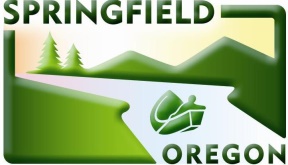 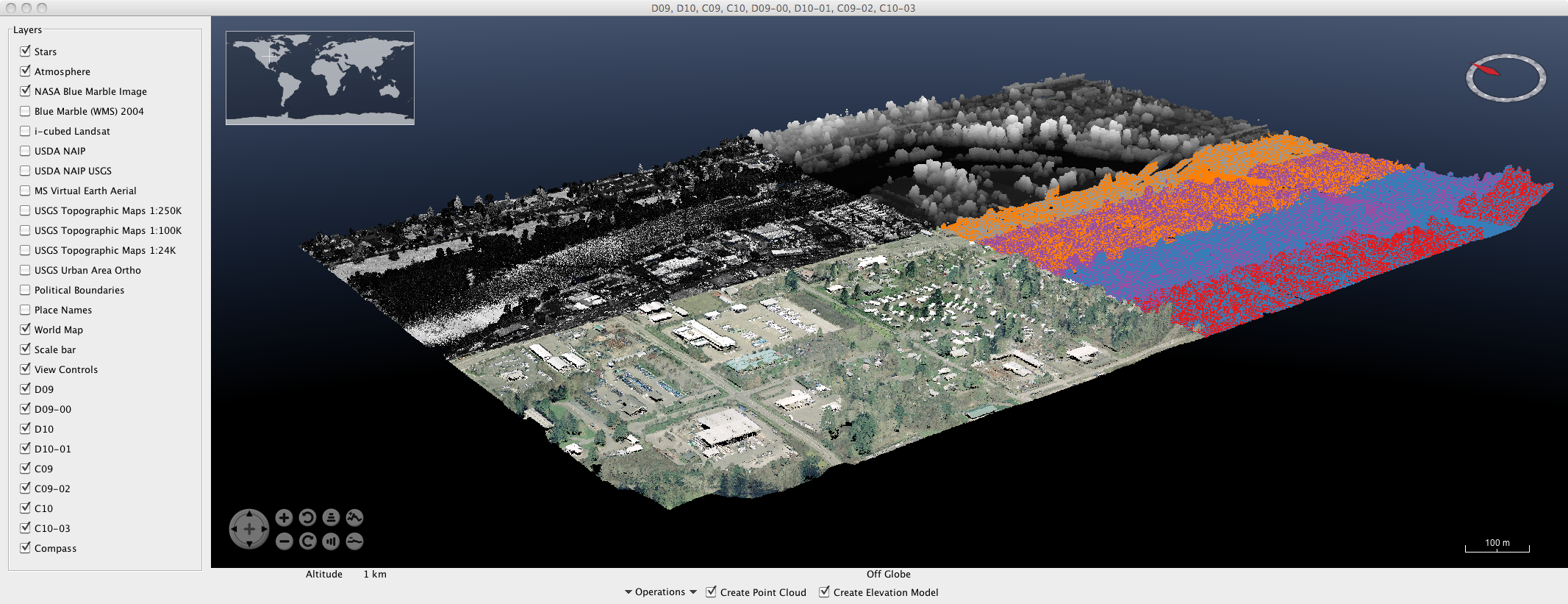 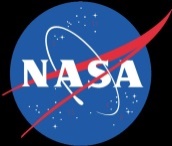 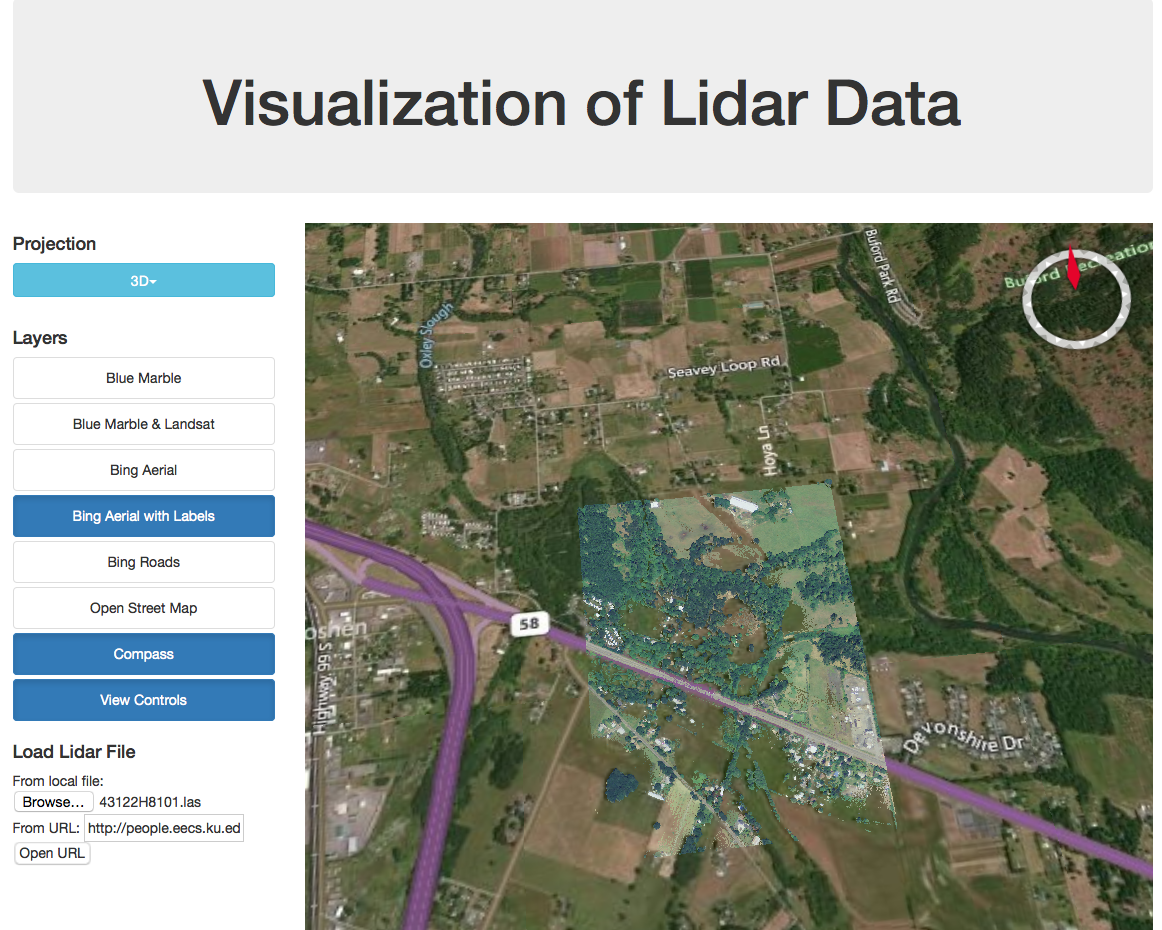 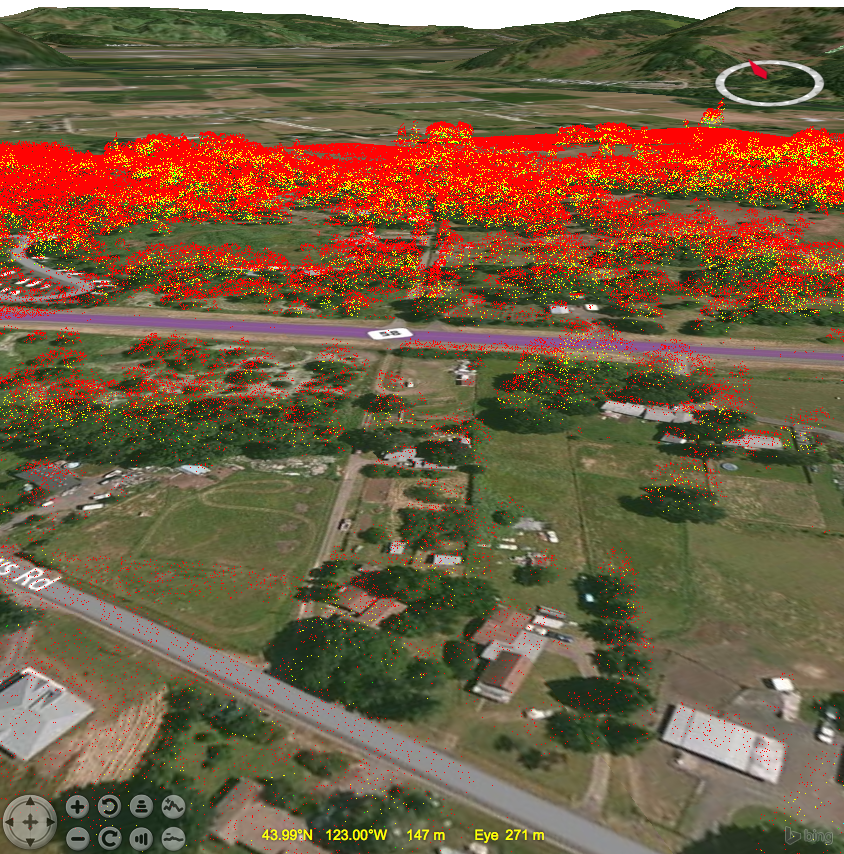 [Speaker Notes: Under ground (web version)]
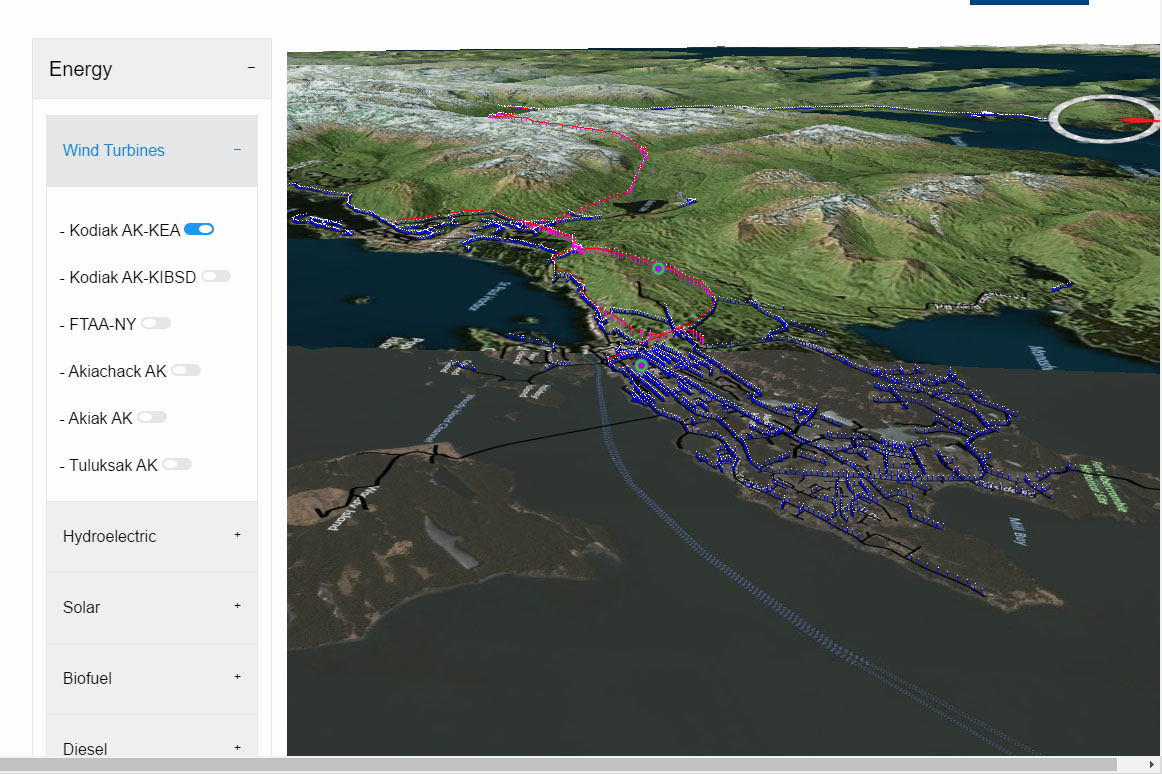 Springfield
partnering with 
Kodiak Alaska 
and their 
City Smart development activity.
Every single transmission pole, and all underground lines
[Speaker Notes: Worldwind:

Borrow from the best
Work with the best

Initial efforts to build elemental components
System exploration with Patrick Hogan and Dave Collins
Lidar with Jim Miller
Security with Vinith Menon from India


Basic principle … ‘comes a time when the blind man takes your hand and says, cant you see . . .’ (connect the points, each endpoint has a particular expertise,  create a mesh network . . . A Kevlar mesh network that will last the test of time.

Why – we cannot do it alone.]
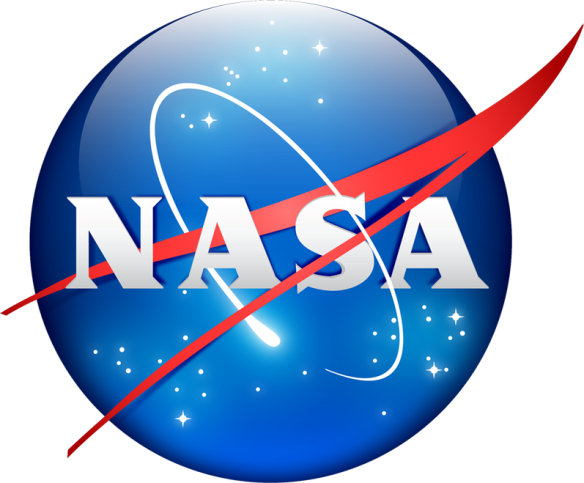 World Wind
For the benefit of all
Smart Cities Get Smarterby Thinking  Together
Every city needs what every other city needs.
Why is each city solving this problem as if alone?
A smart city works in concert with other cities.
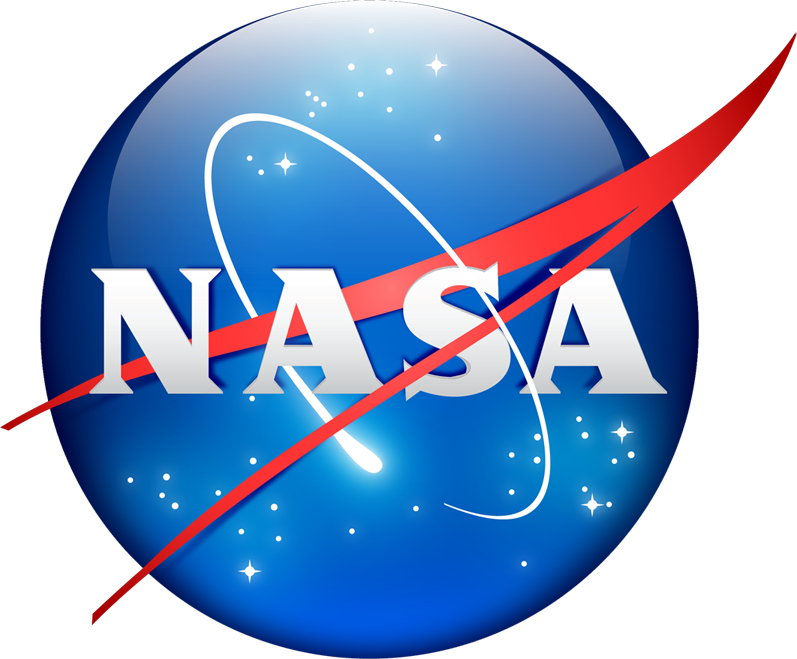 Helsinki             Europa Challenge

http://eurochallenge.como.polimi.it/
Helsinki Finland! August 2017!
The Europa Challenge is a world challenge, to bring the world closer together through urban management solutions that YOU build and share with every other city! 
Develop solutions serving your community needs that benefit every other city! 
Almost every city needs the same data management ^tools^ as every other city.
How can we help cities work together to be more sustainable and more livable? If cities were able to share their solutions with each other, this would multiply their investment by the number of cities participating. 
Each city could develop different functionalities and then 'share' these resultswith each other, massively increasing our planet's collective productivity.
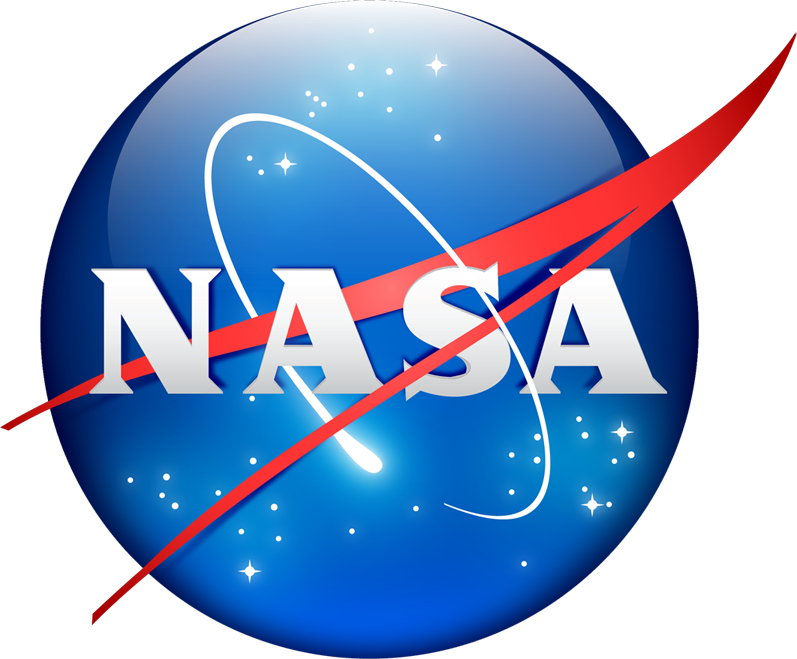 World Wind
&
Helsinki 2017
The Smartest of Smart Cities